“the art of seeing with innocence”
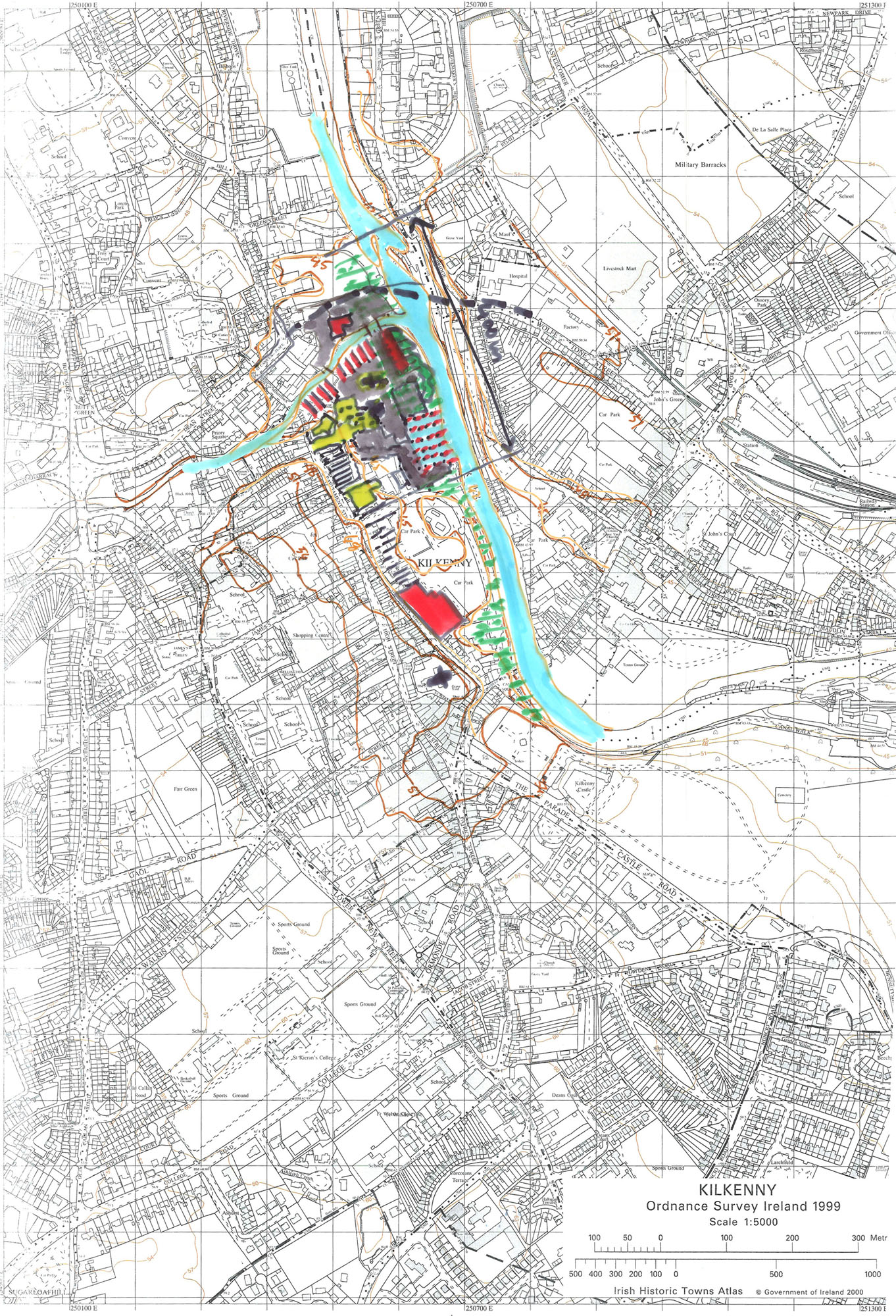 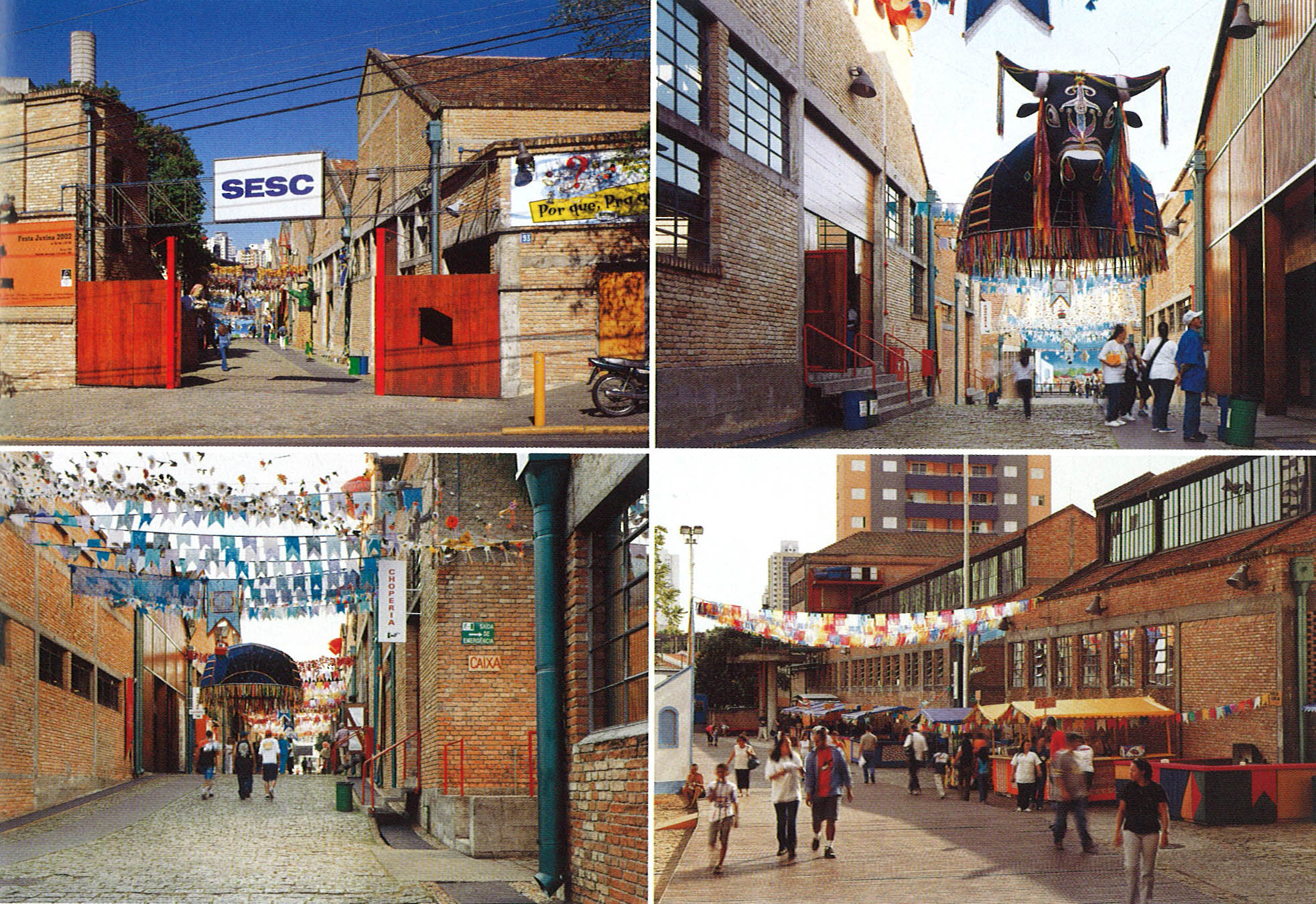 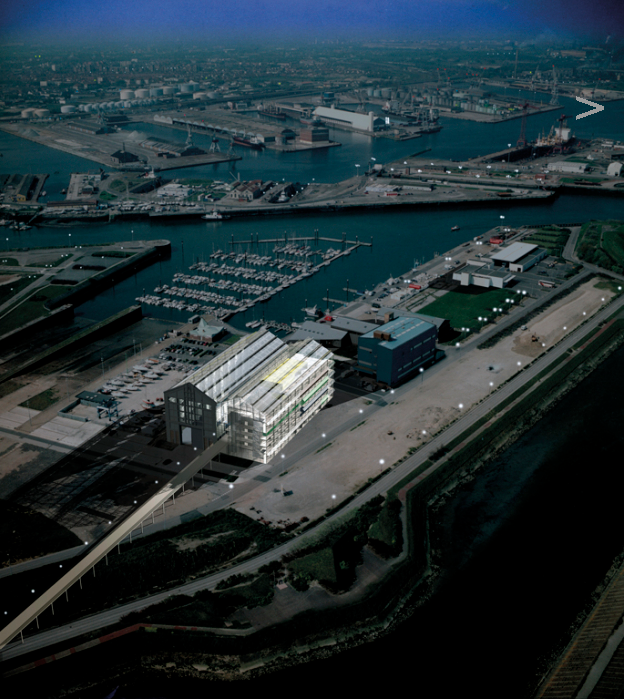 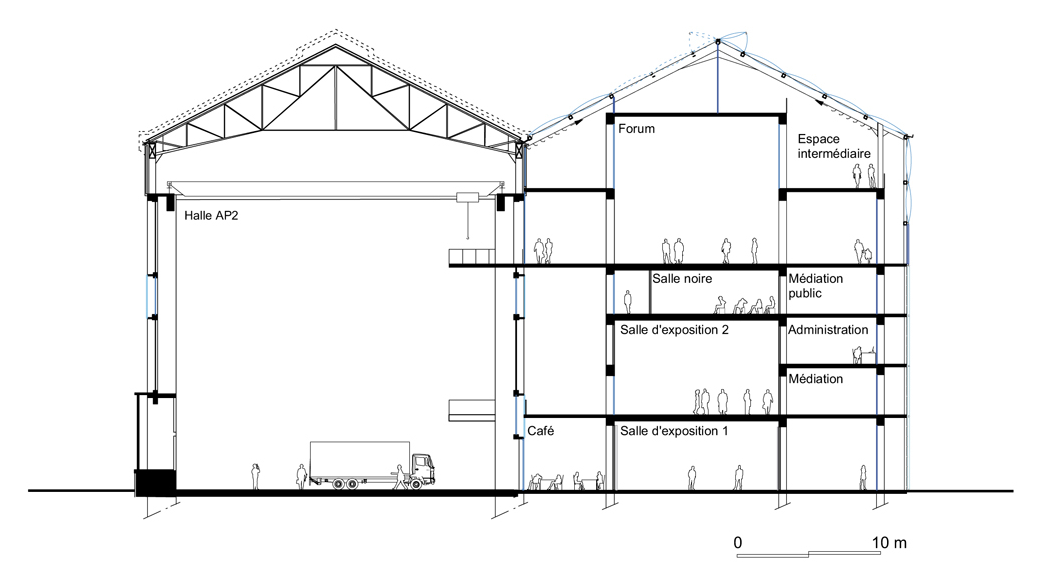 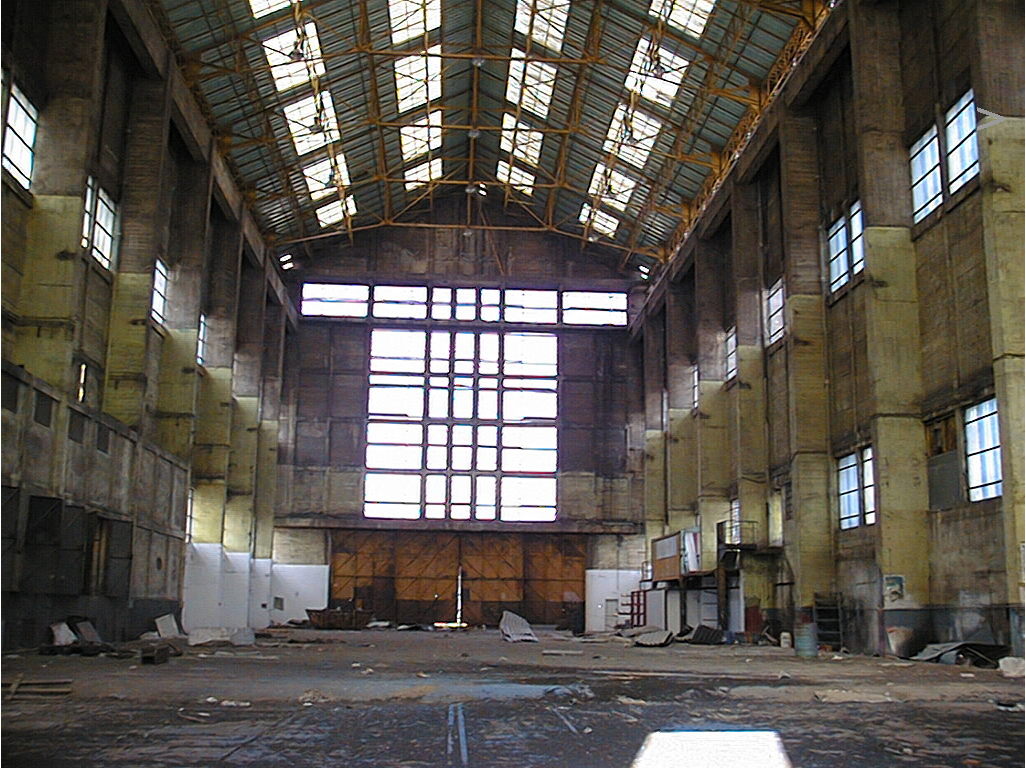 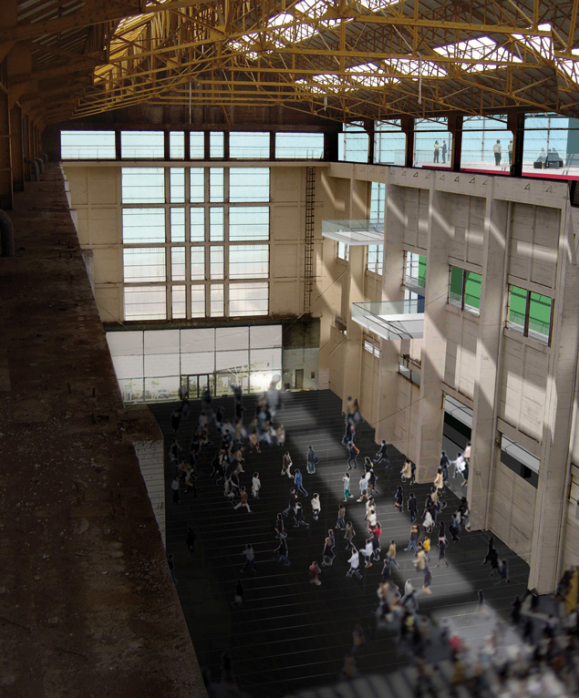 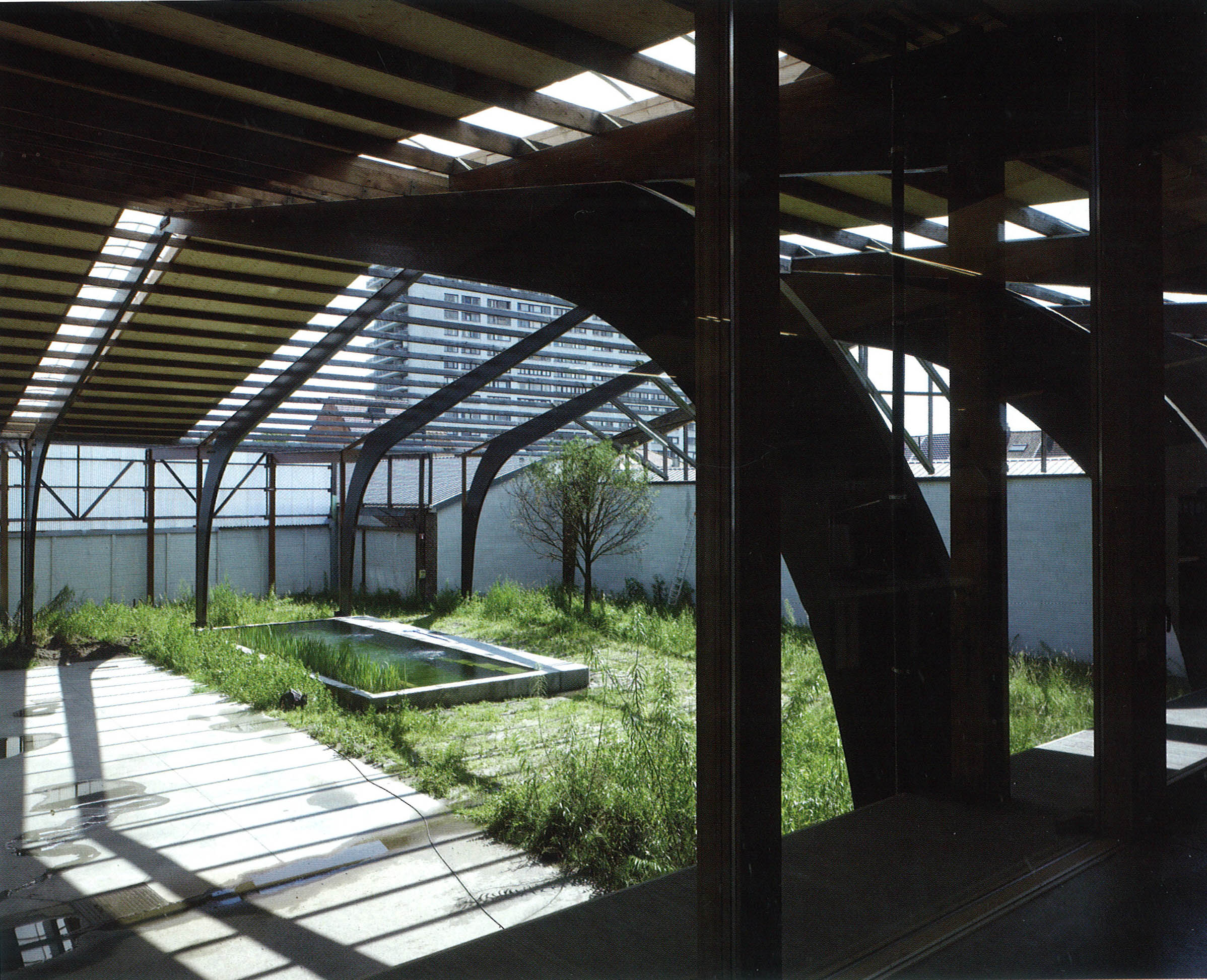 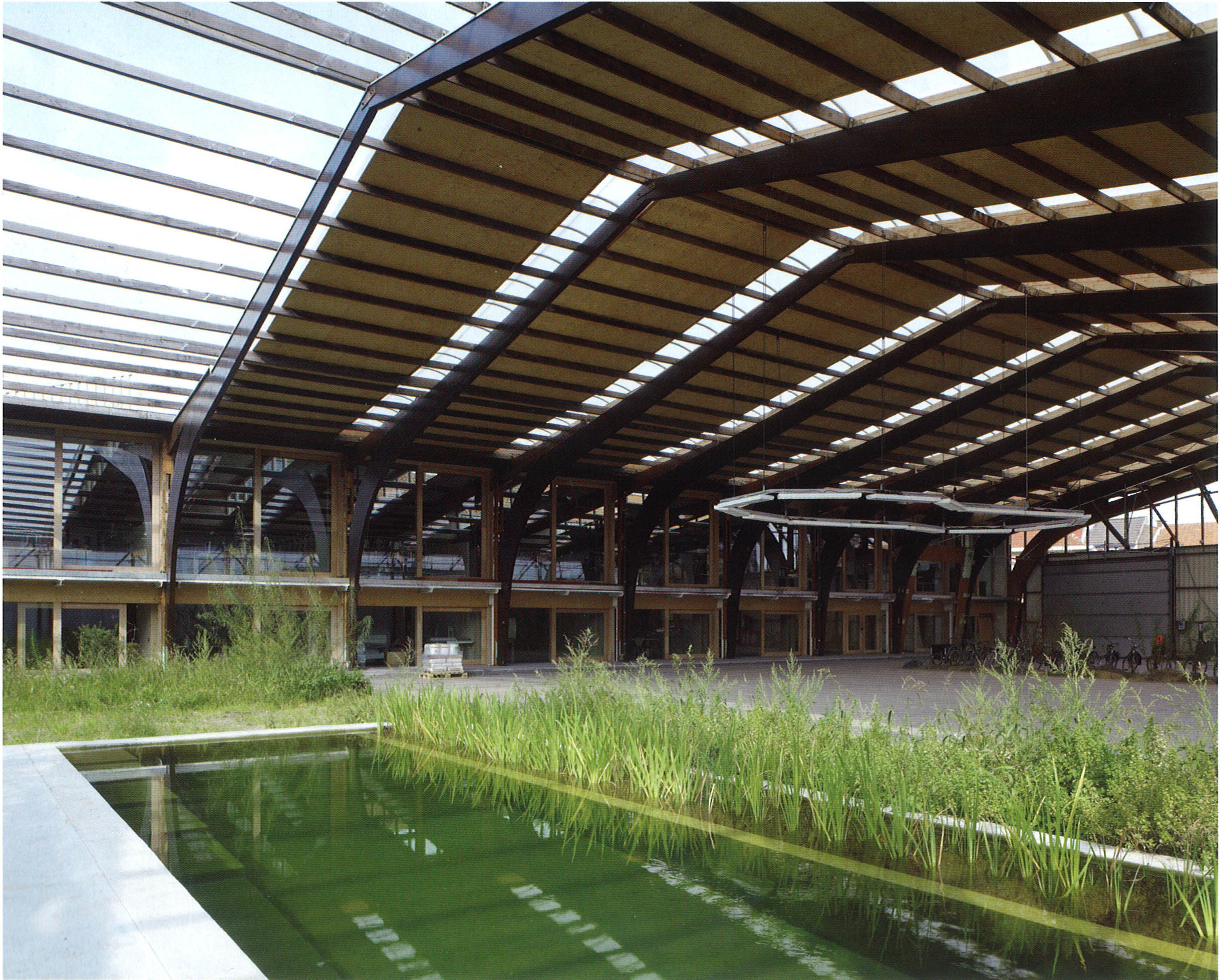 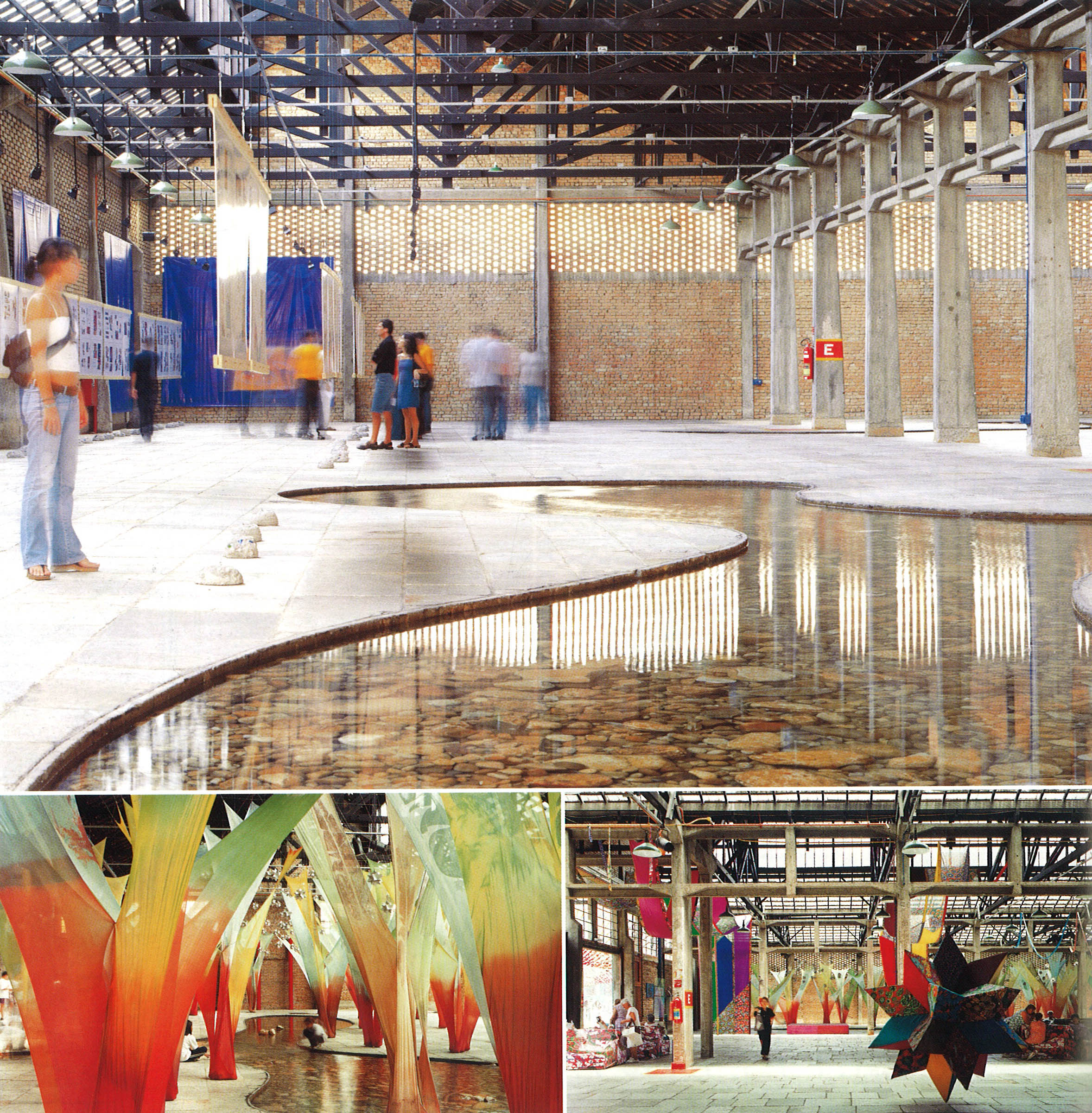 "Ireland’s rural landscape is as manmade as the skyline of Manhattan”
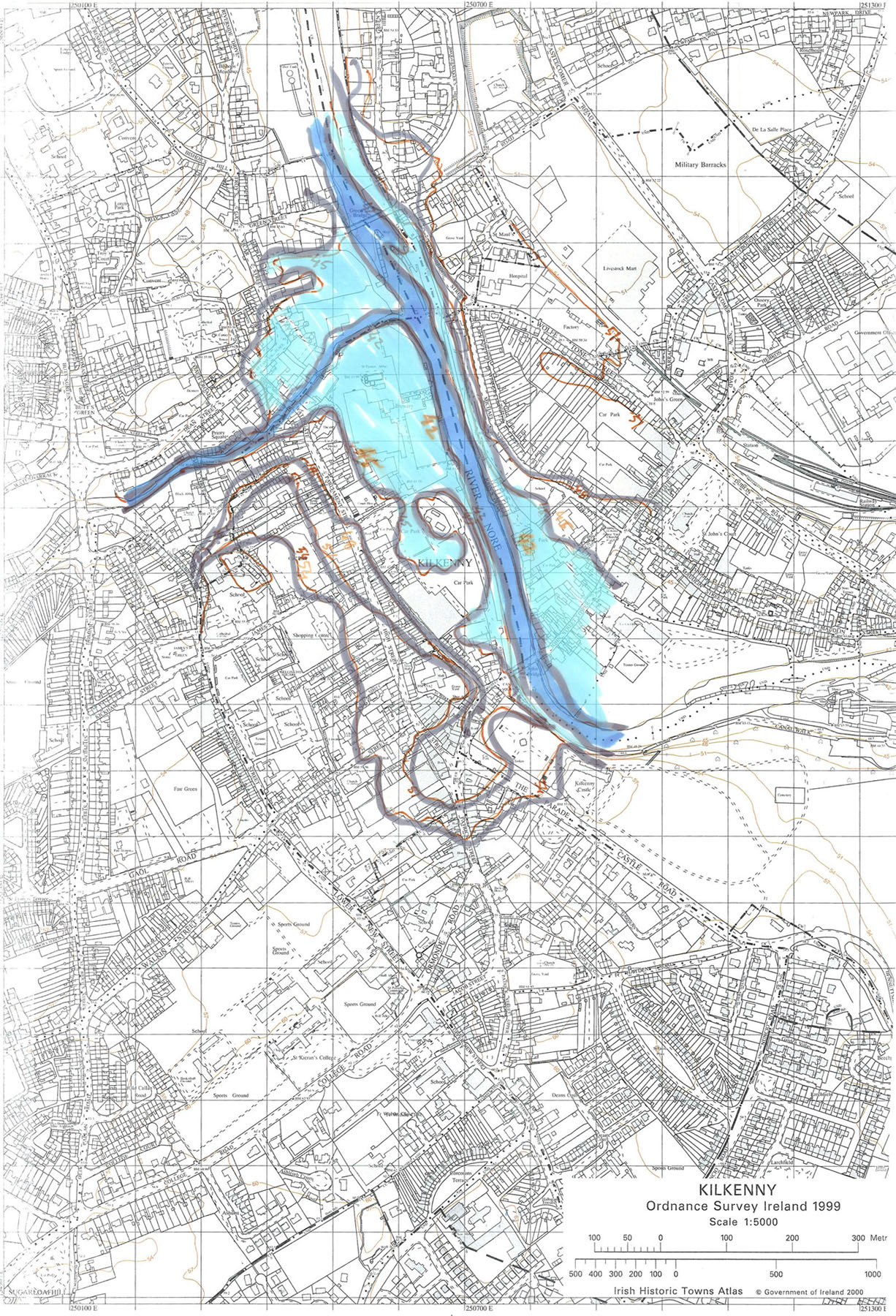 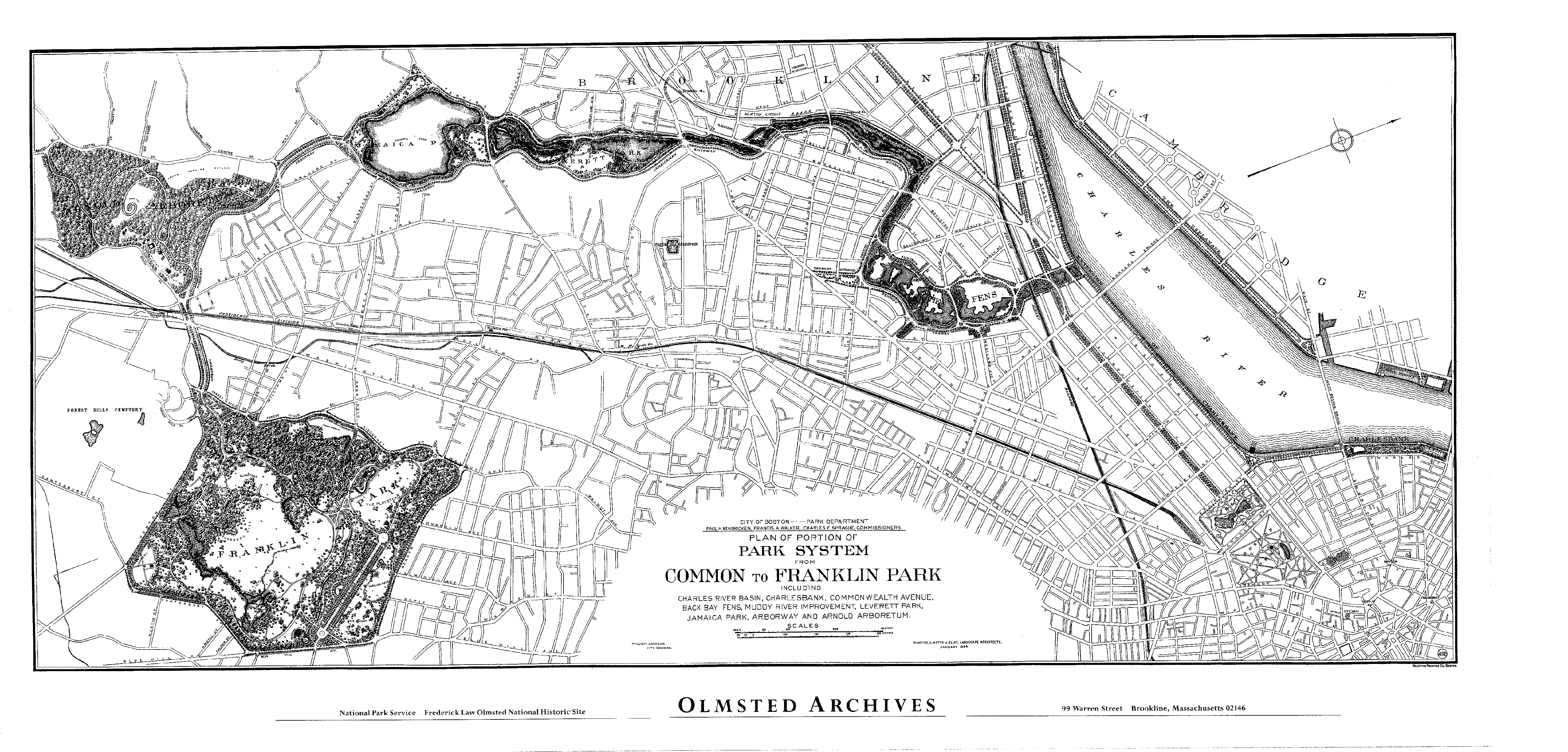 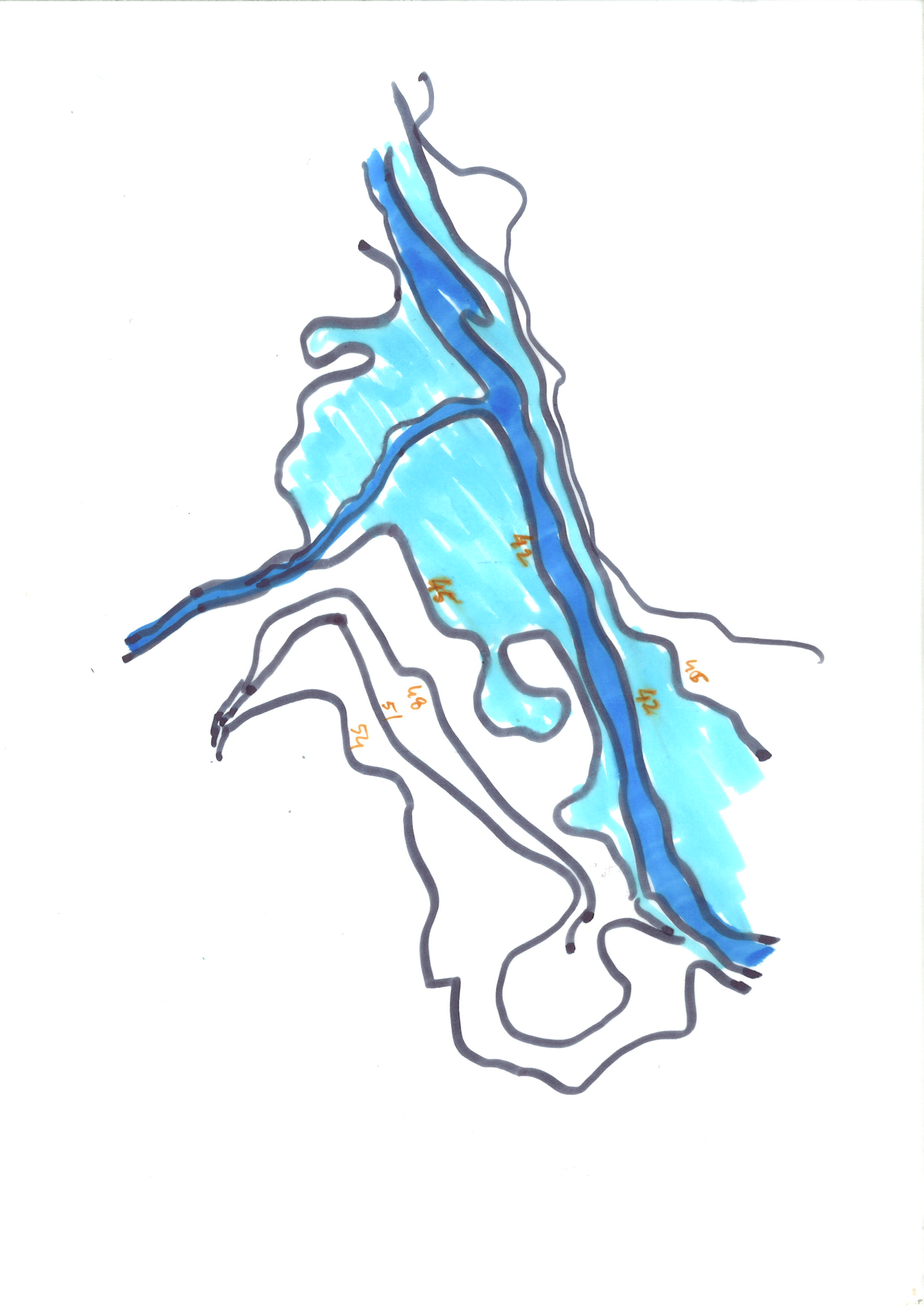 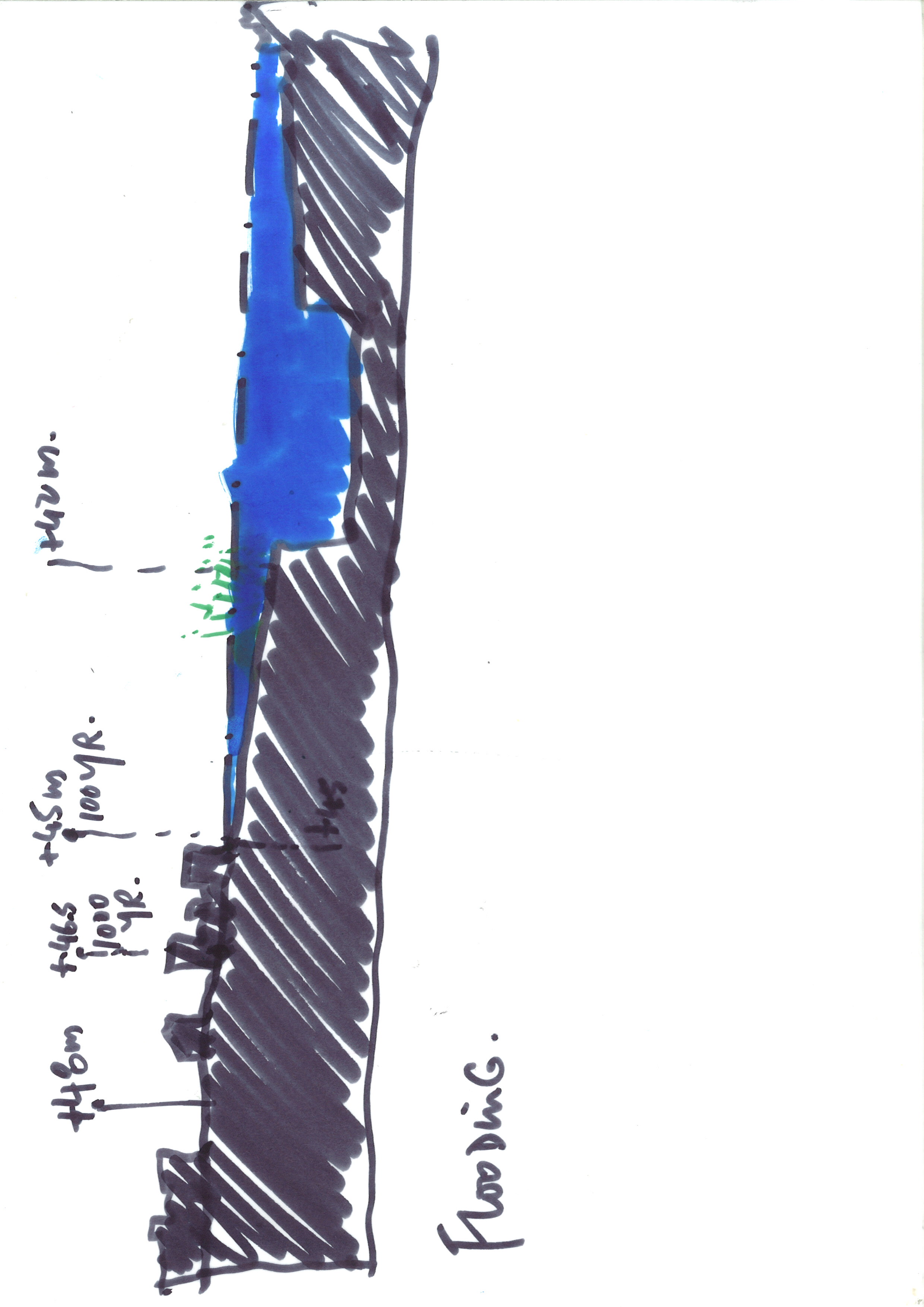 the river as a public space
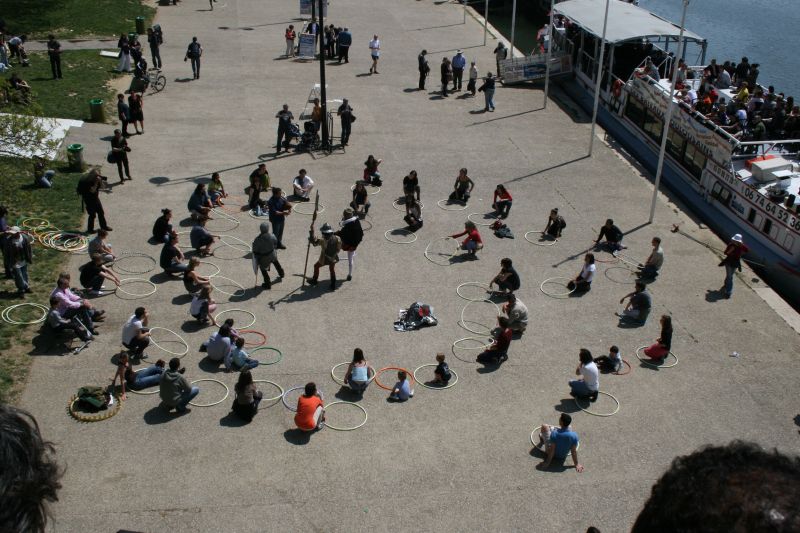 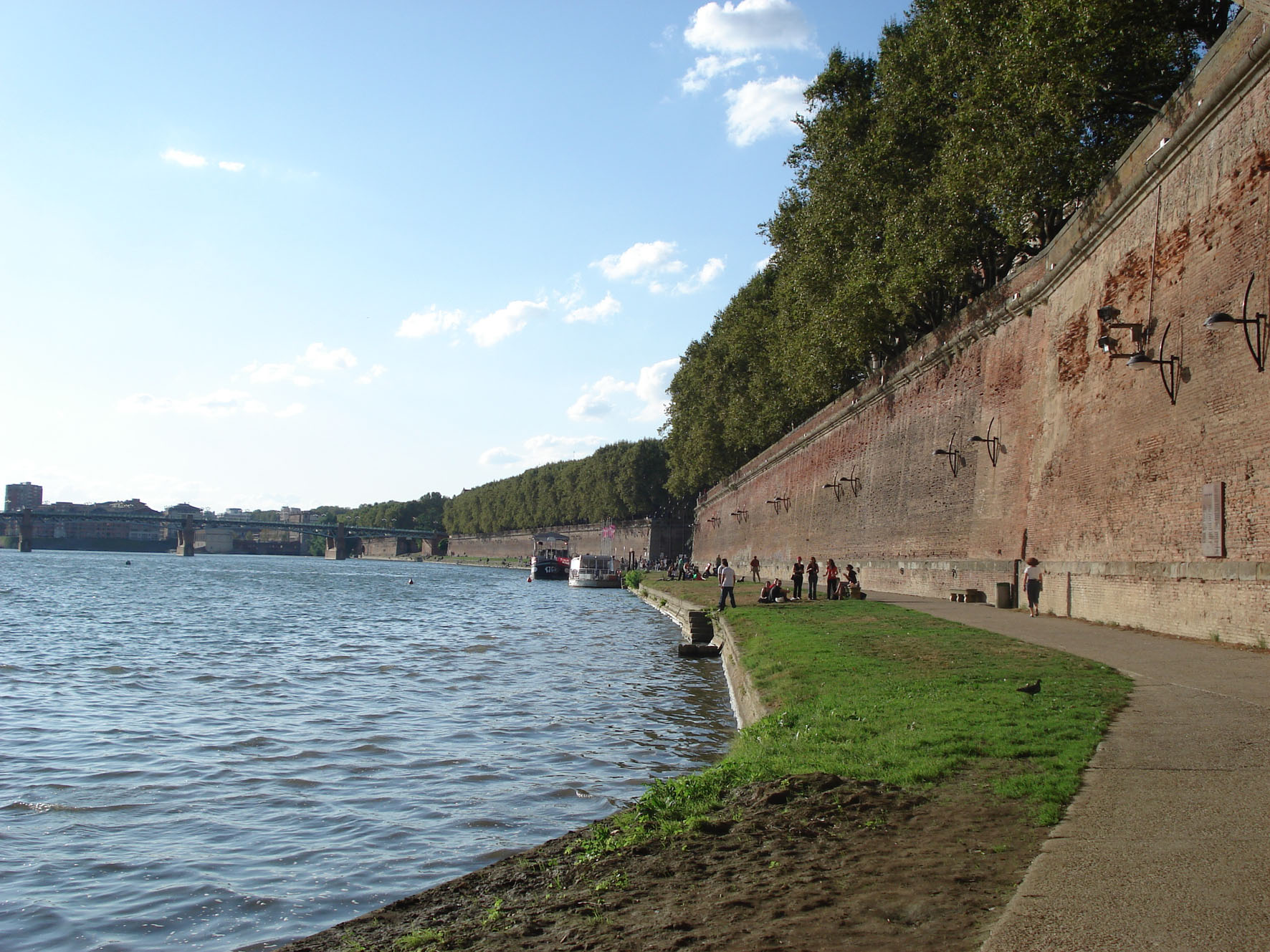 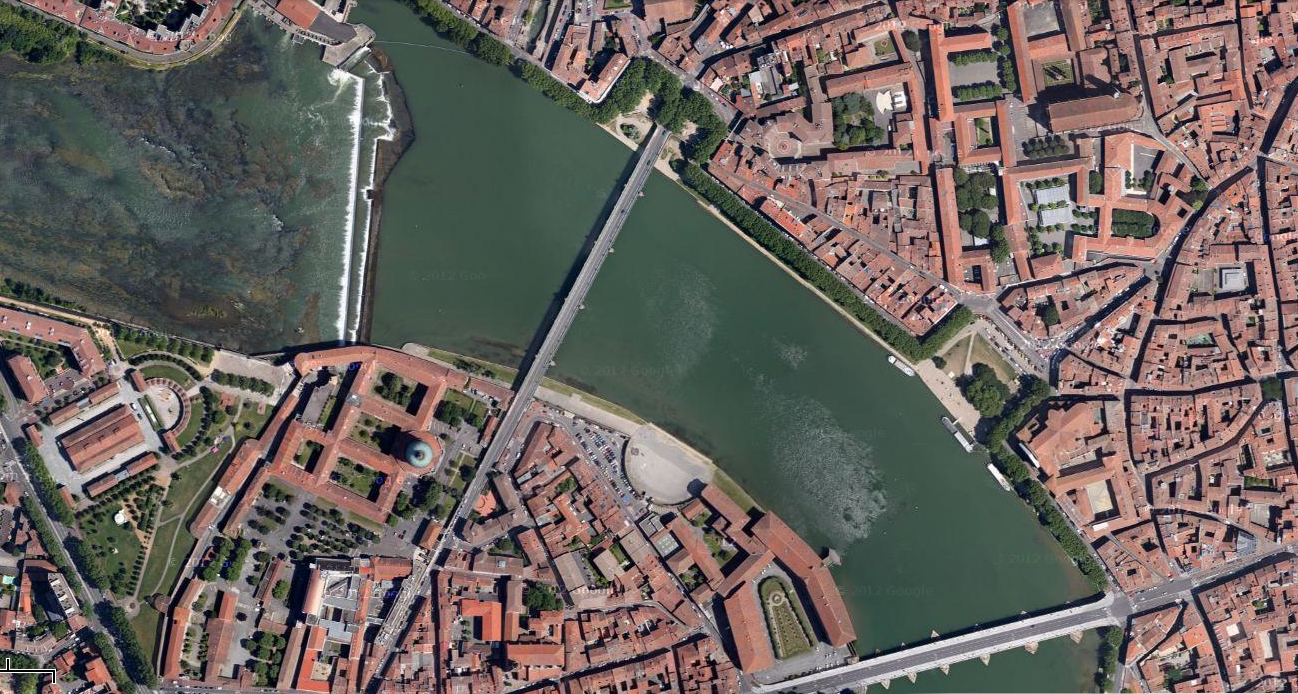 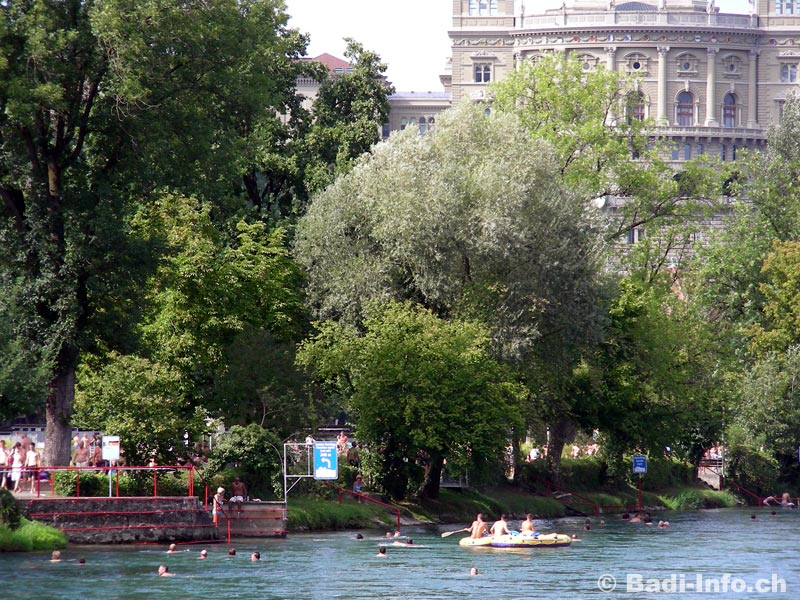 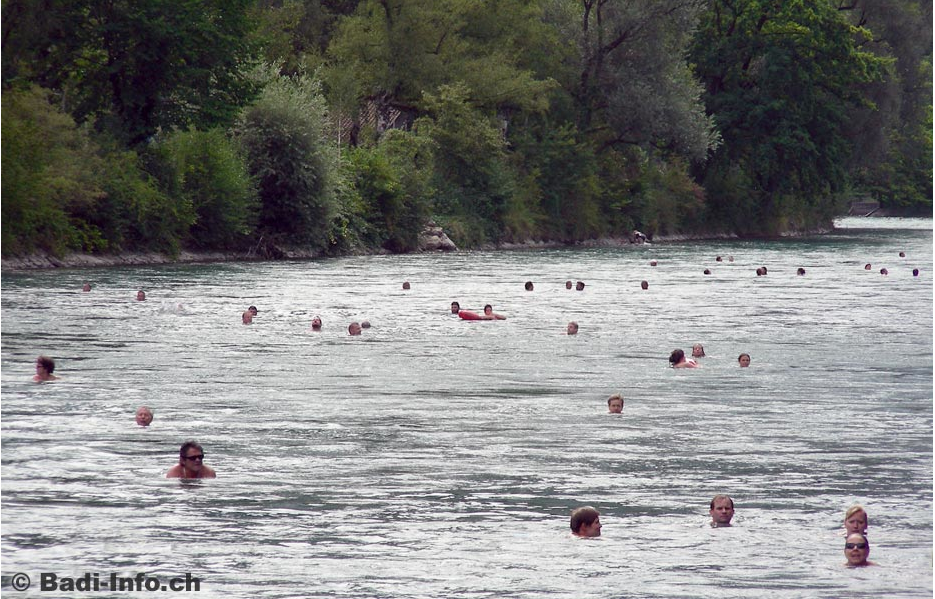 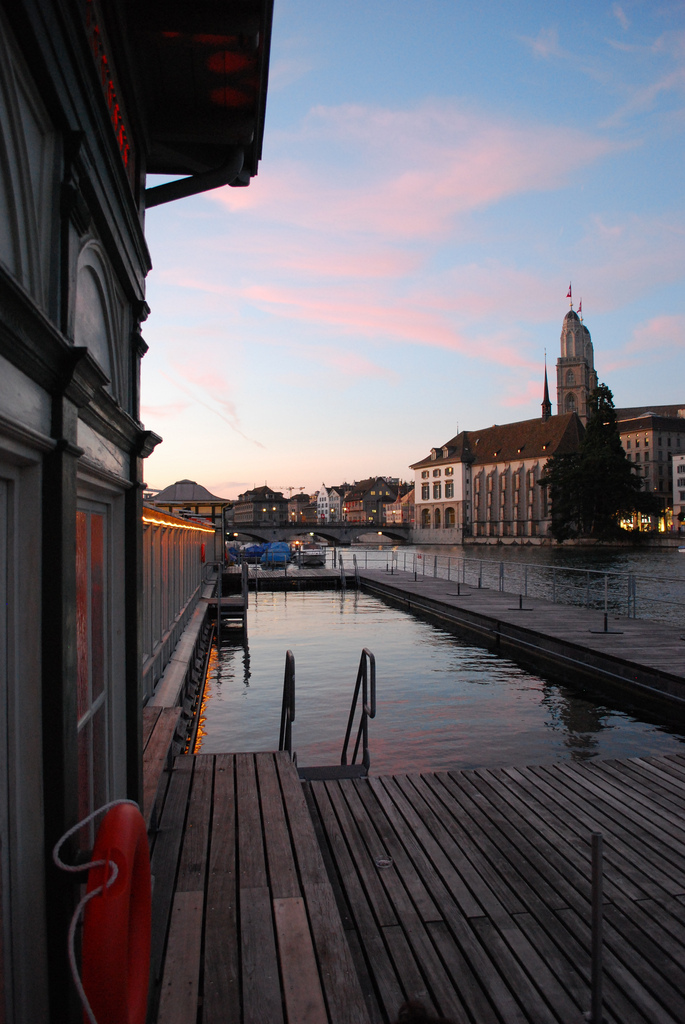 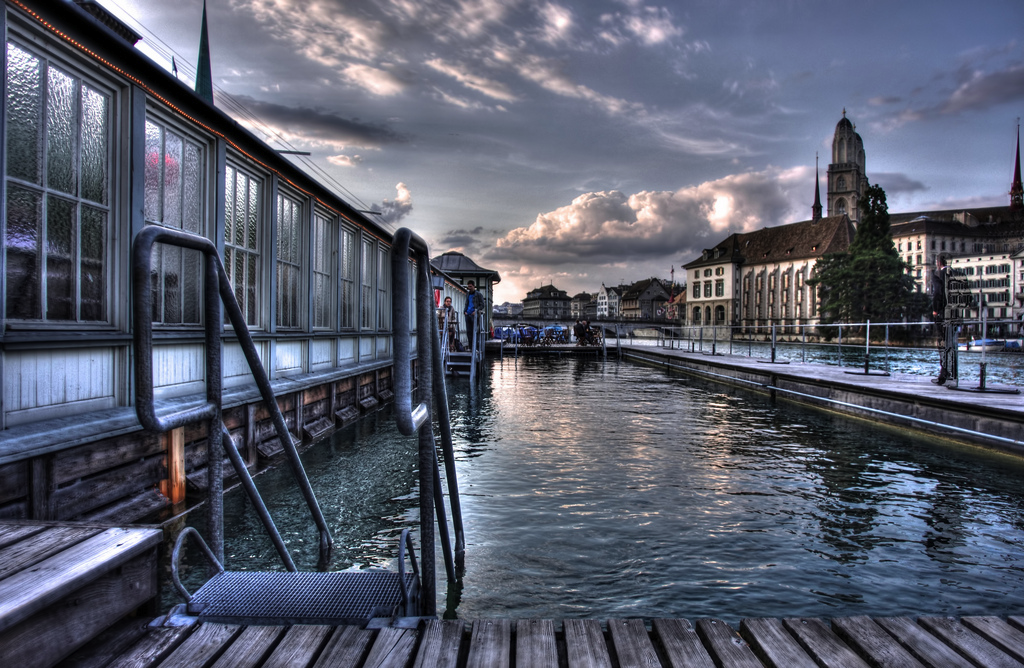 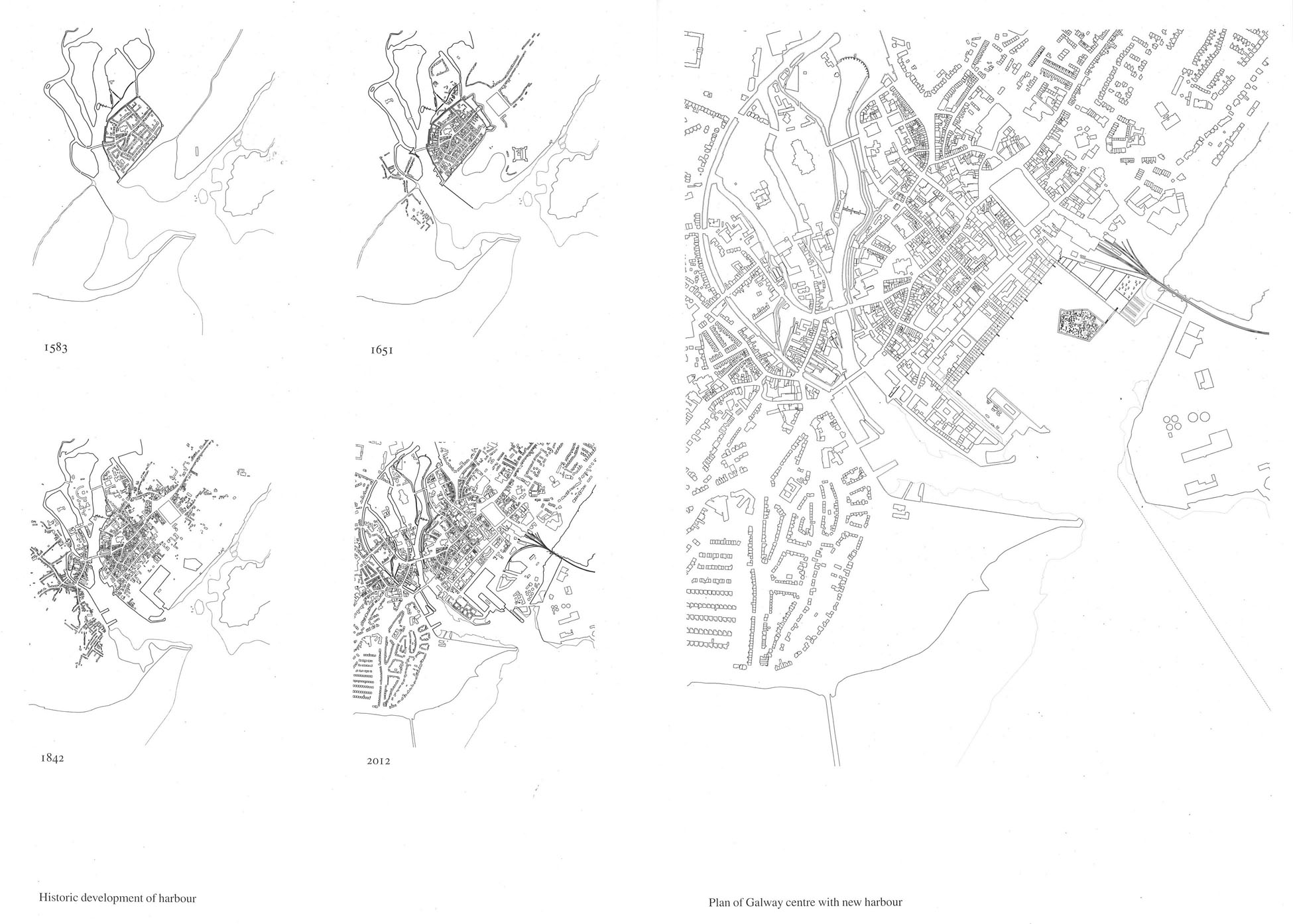 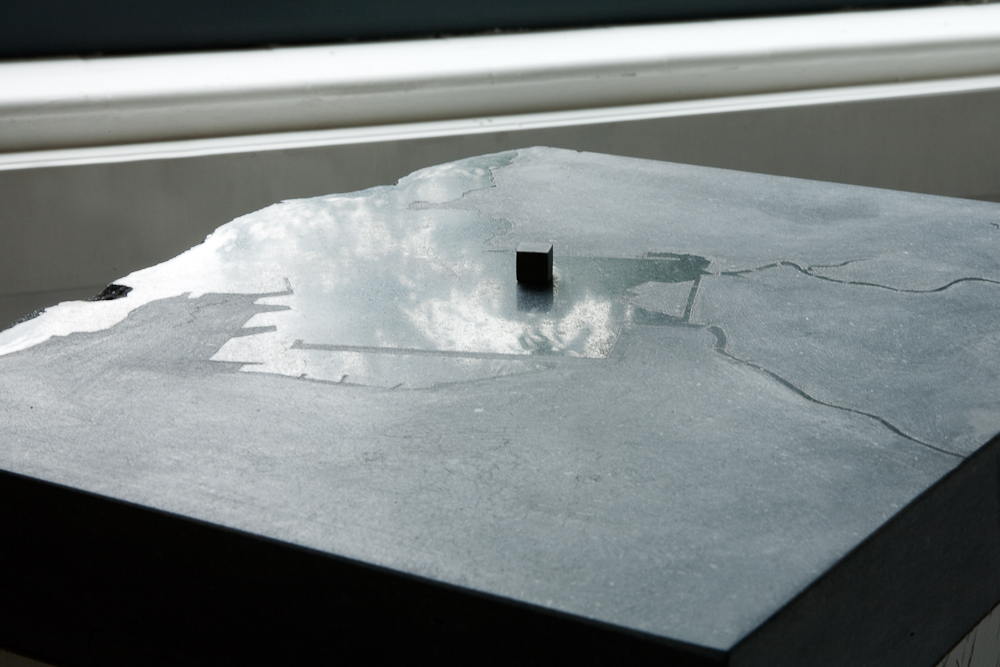 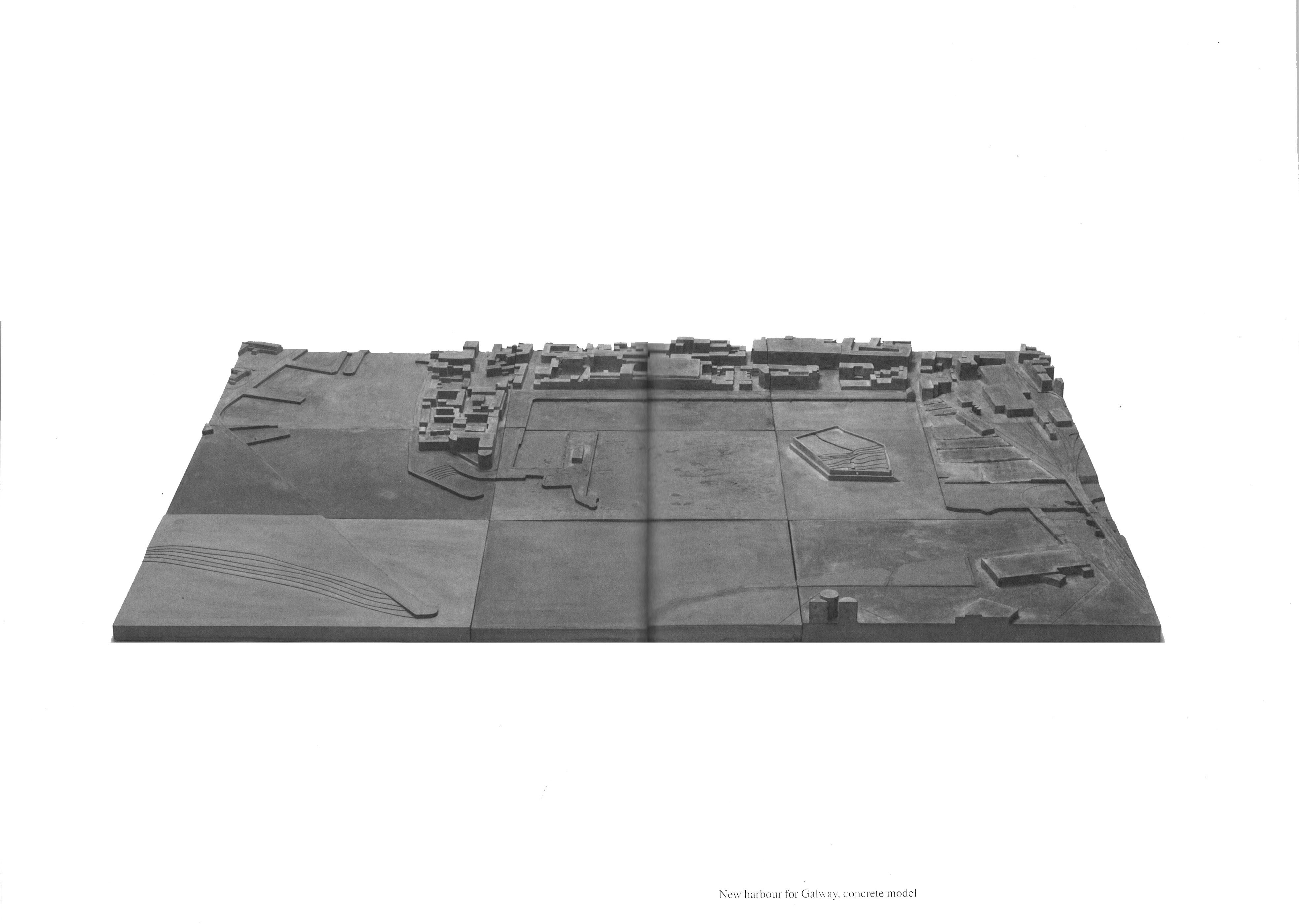 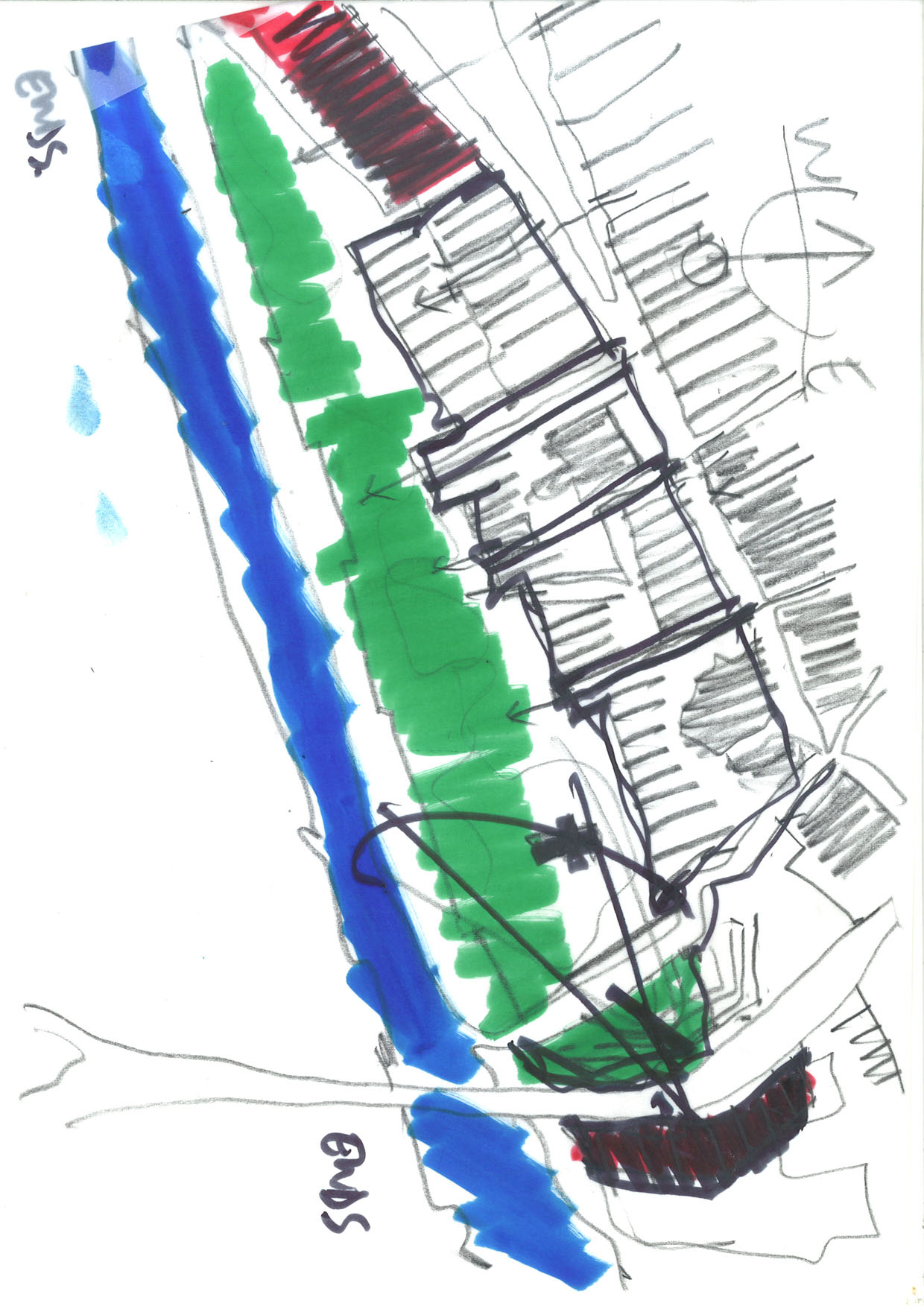 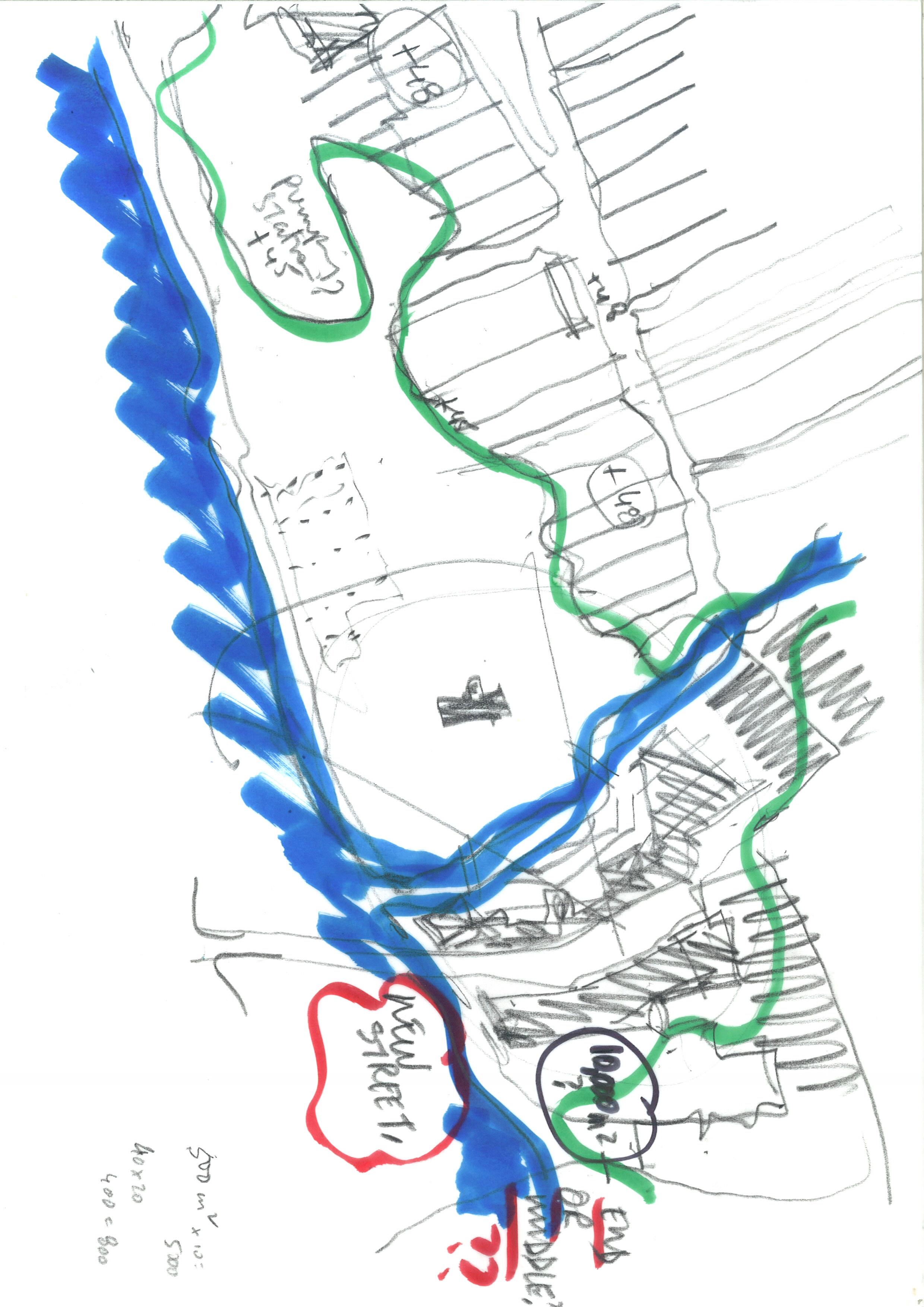 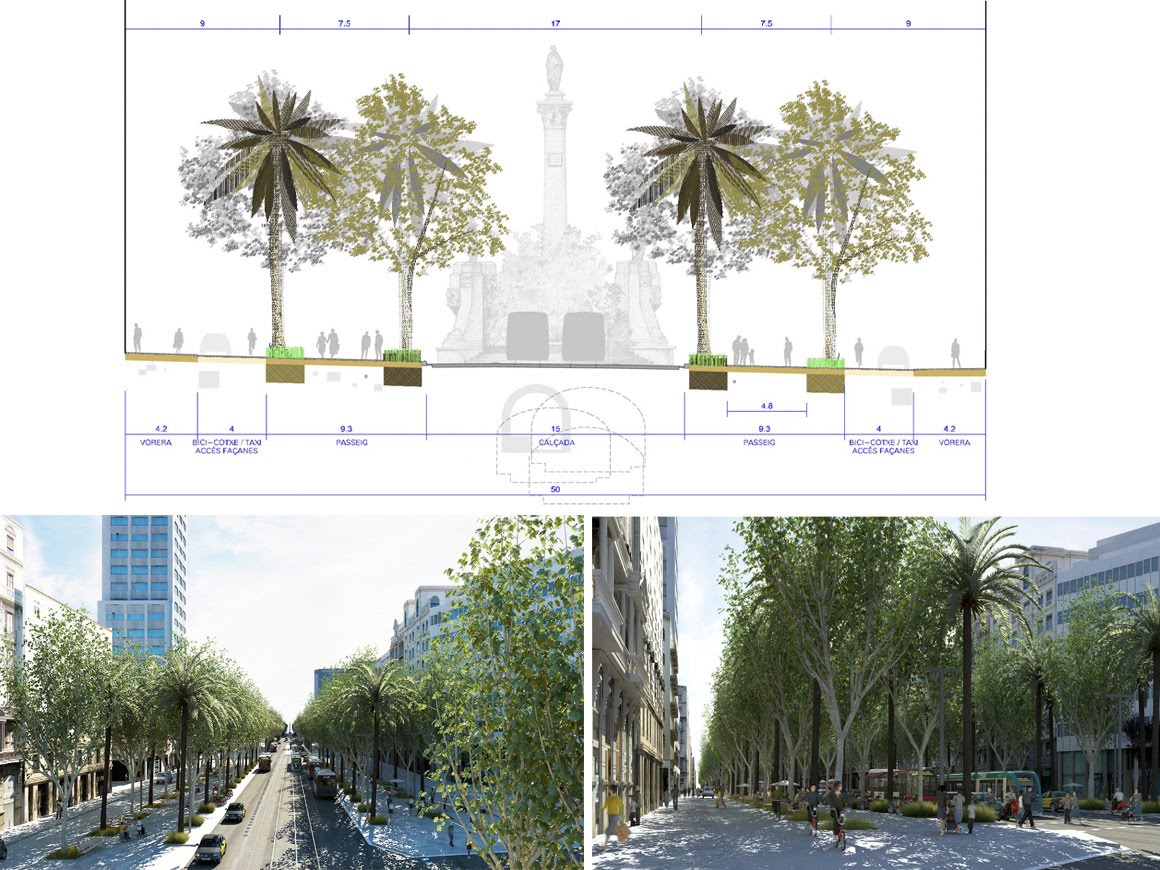 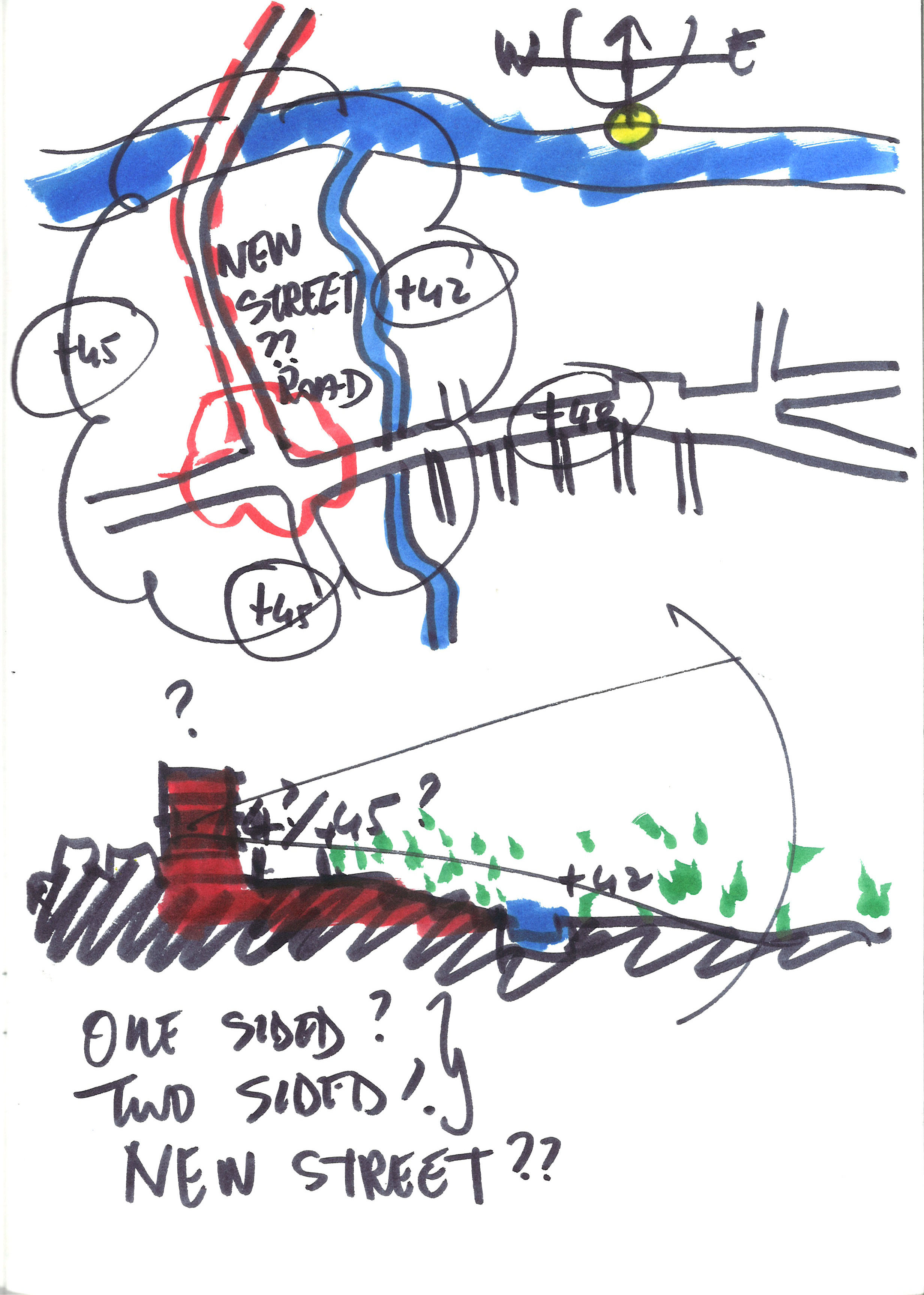 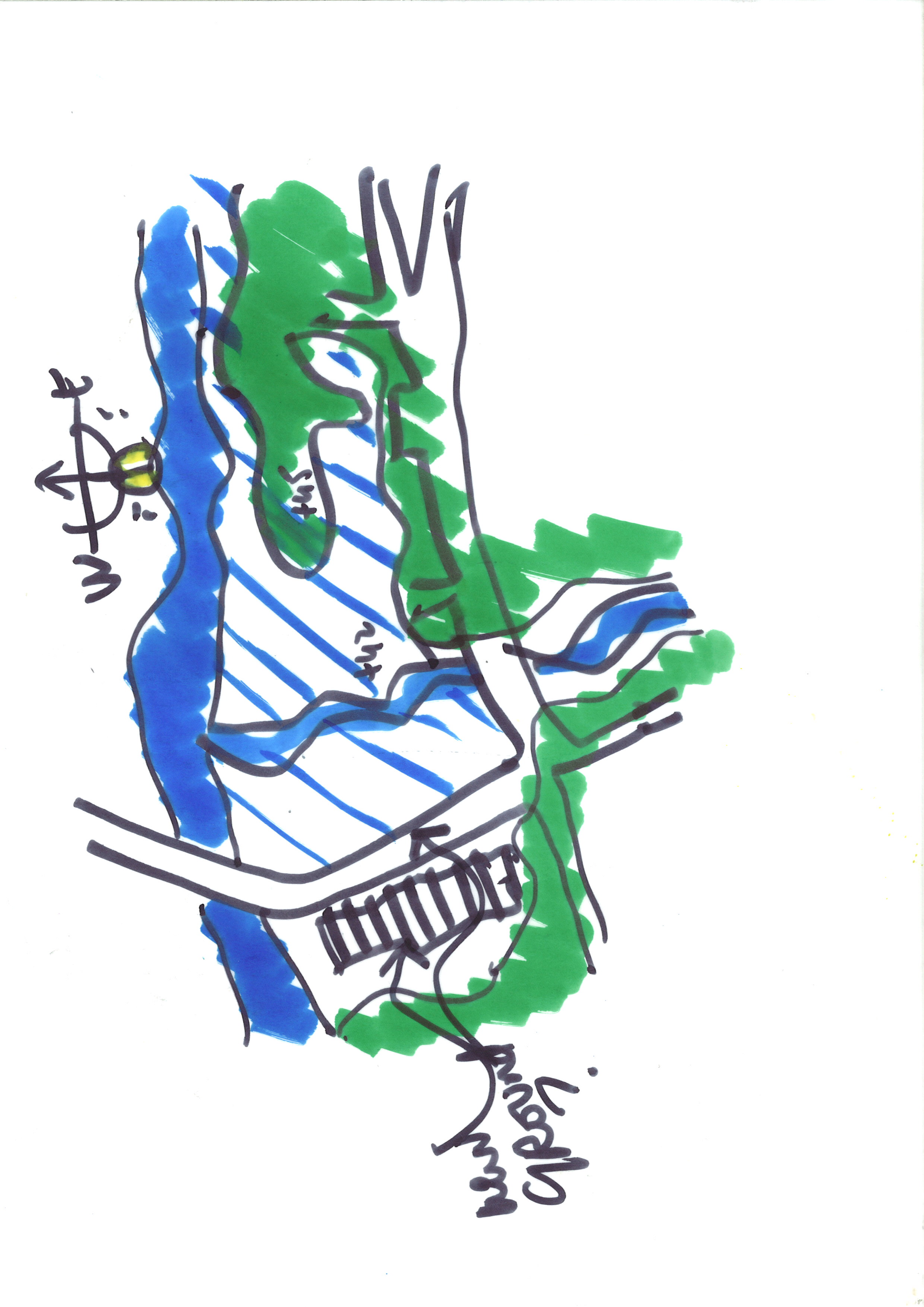 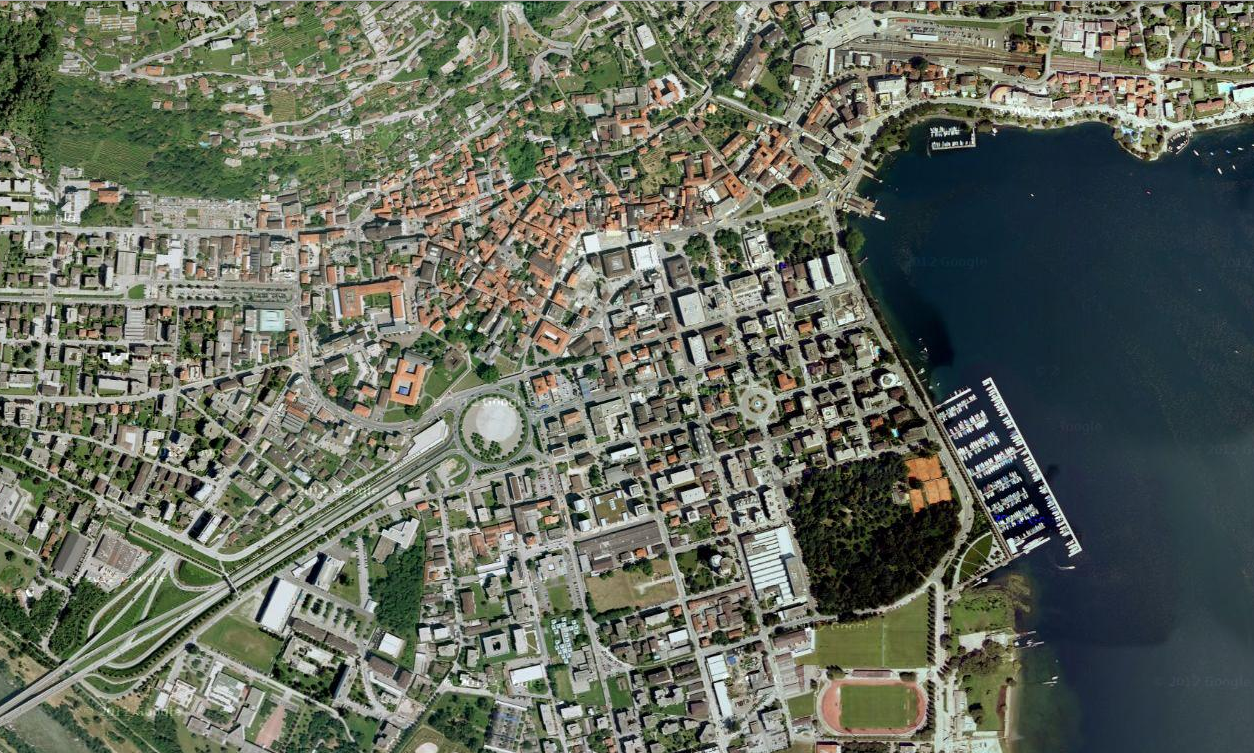 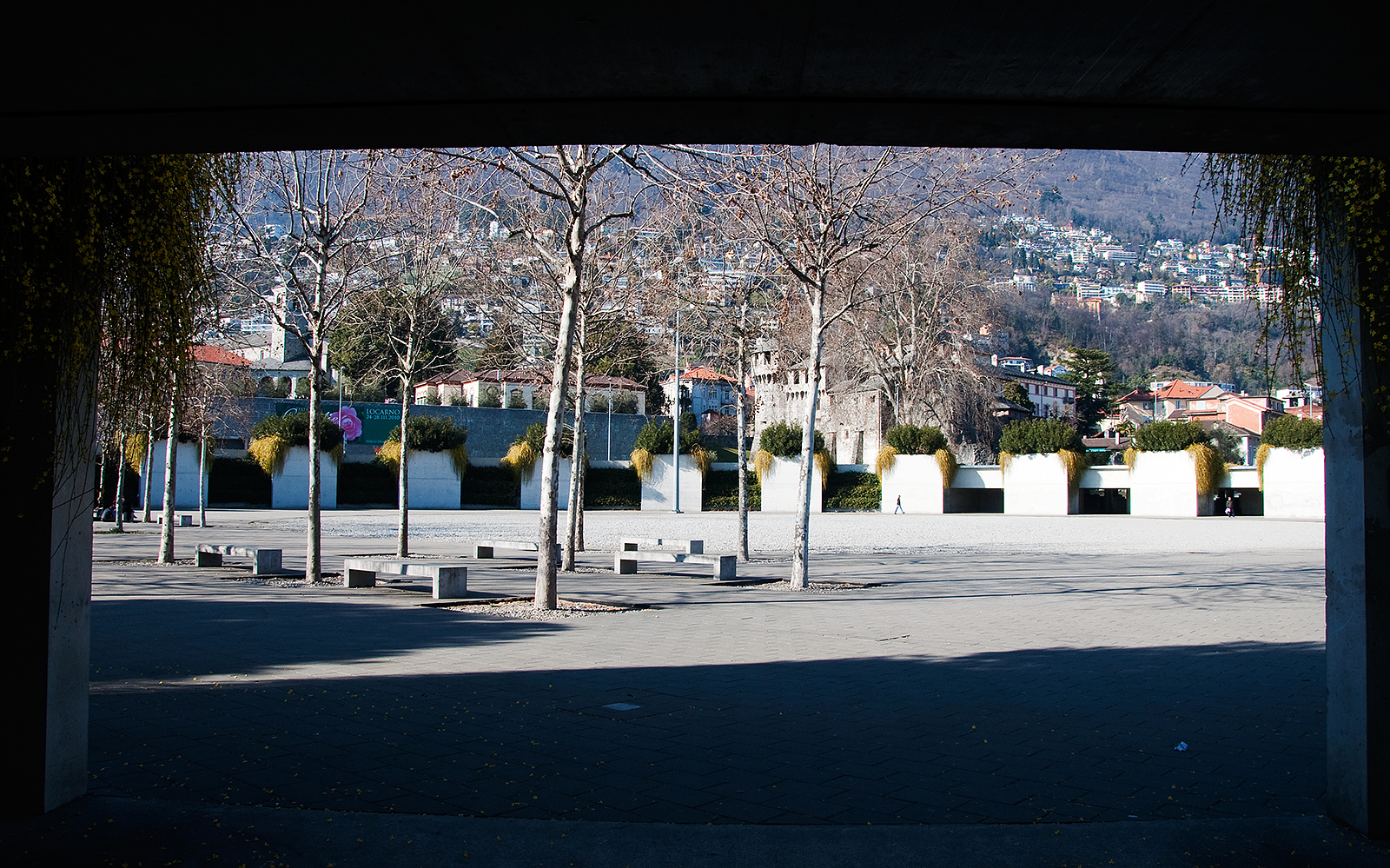 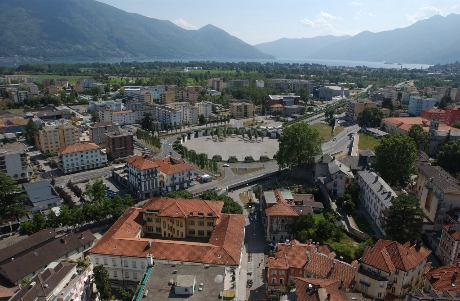 The learning arena
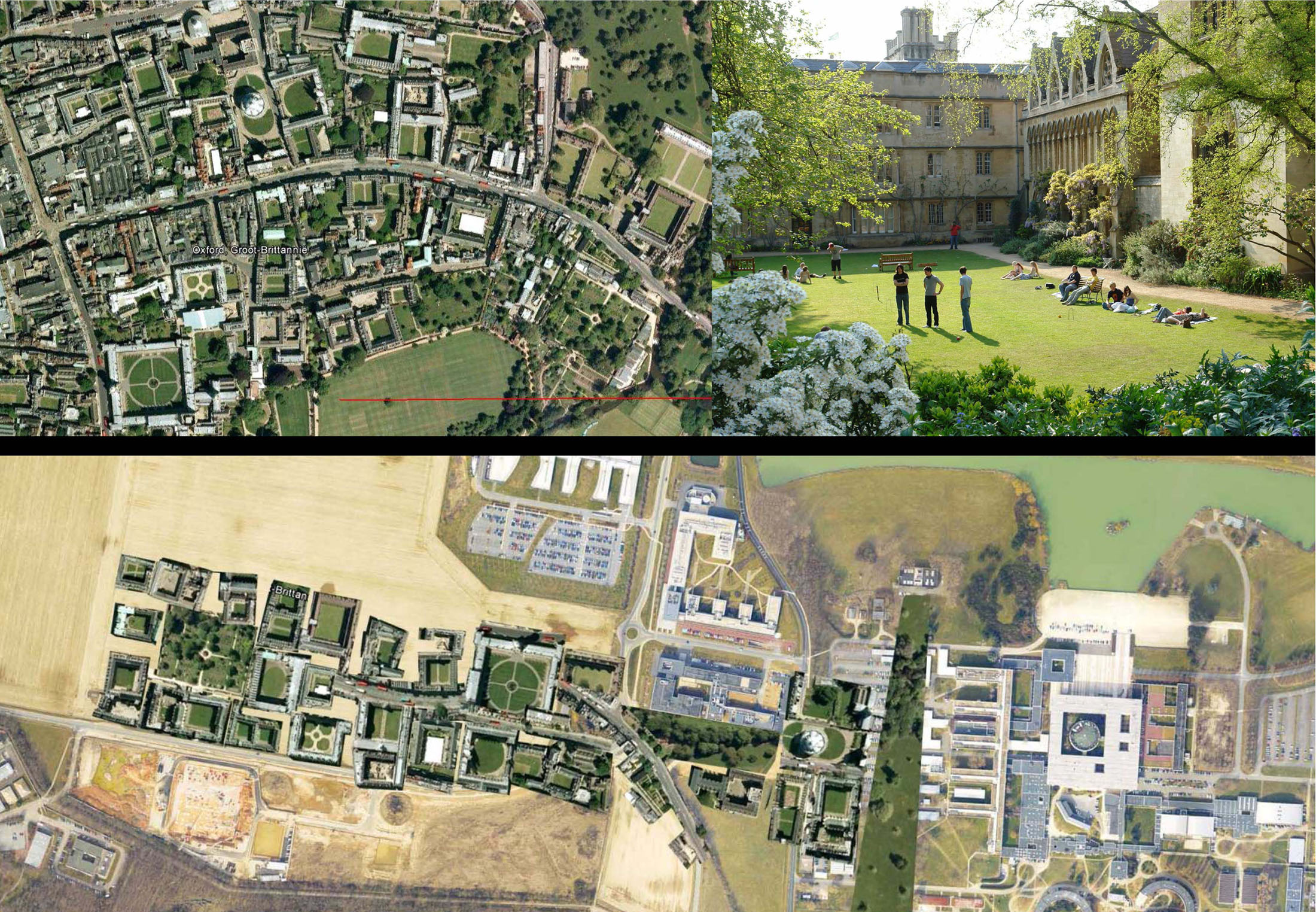 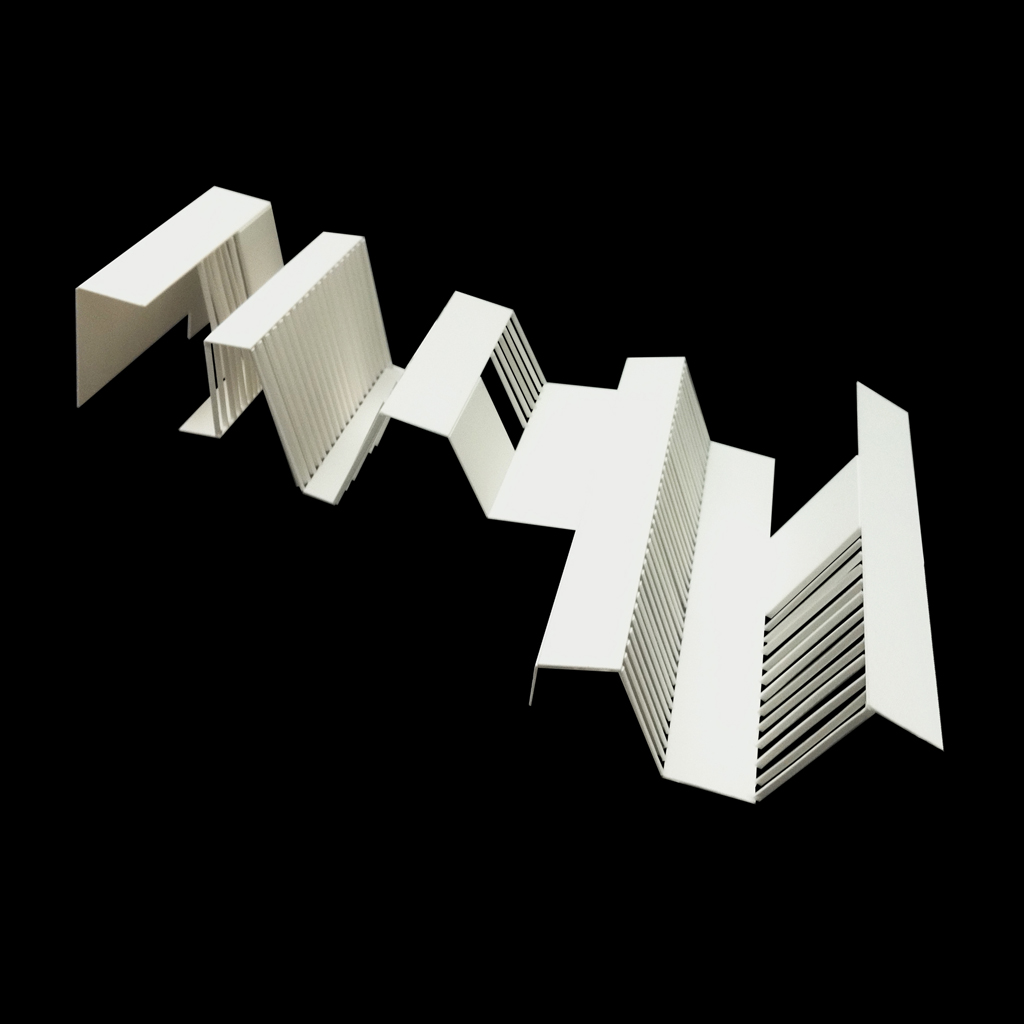 T h e   S p a c e   B e t w e e n   T h e   N o t e s
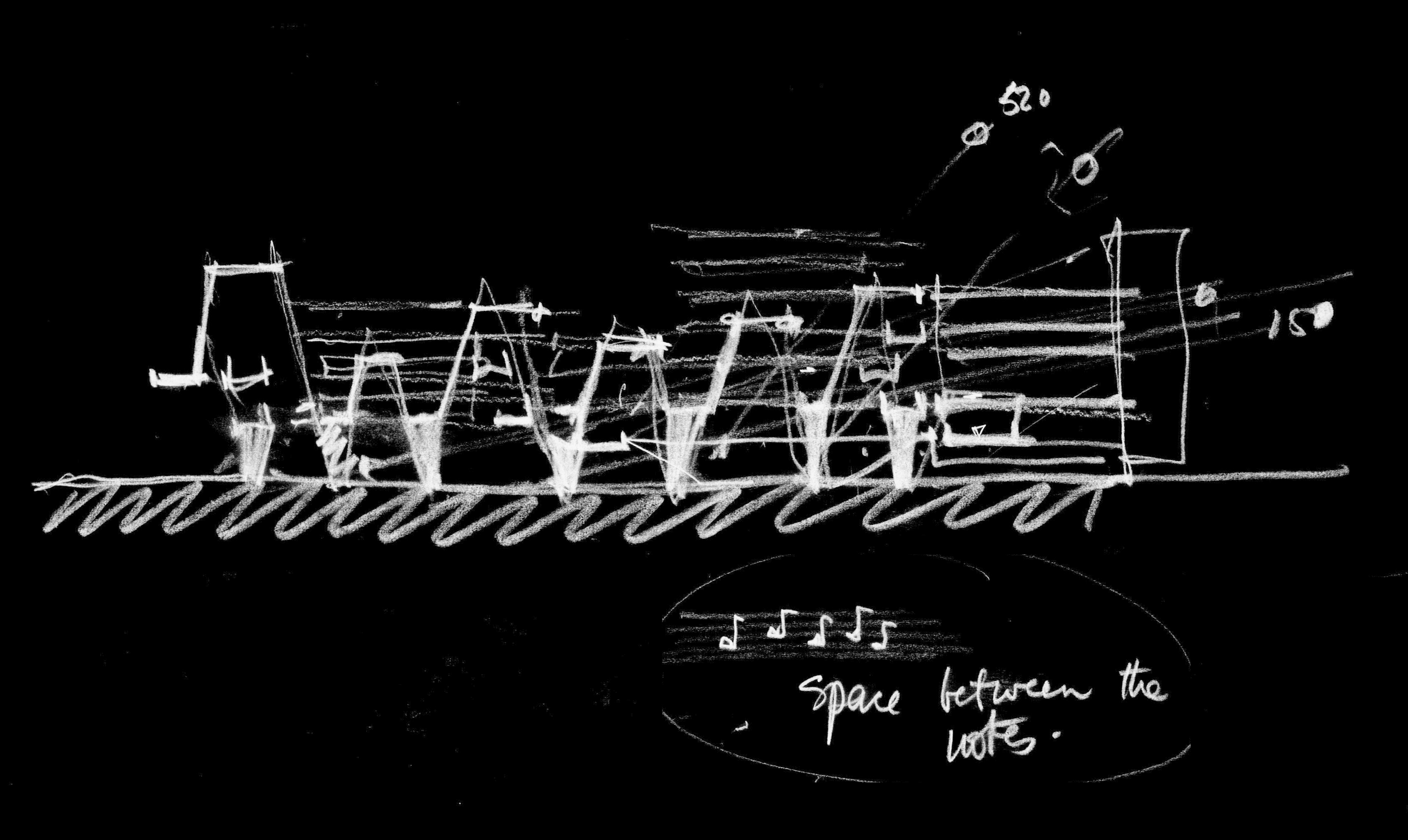 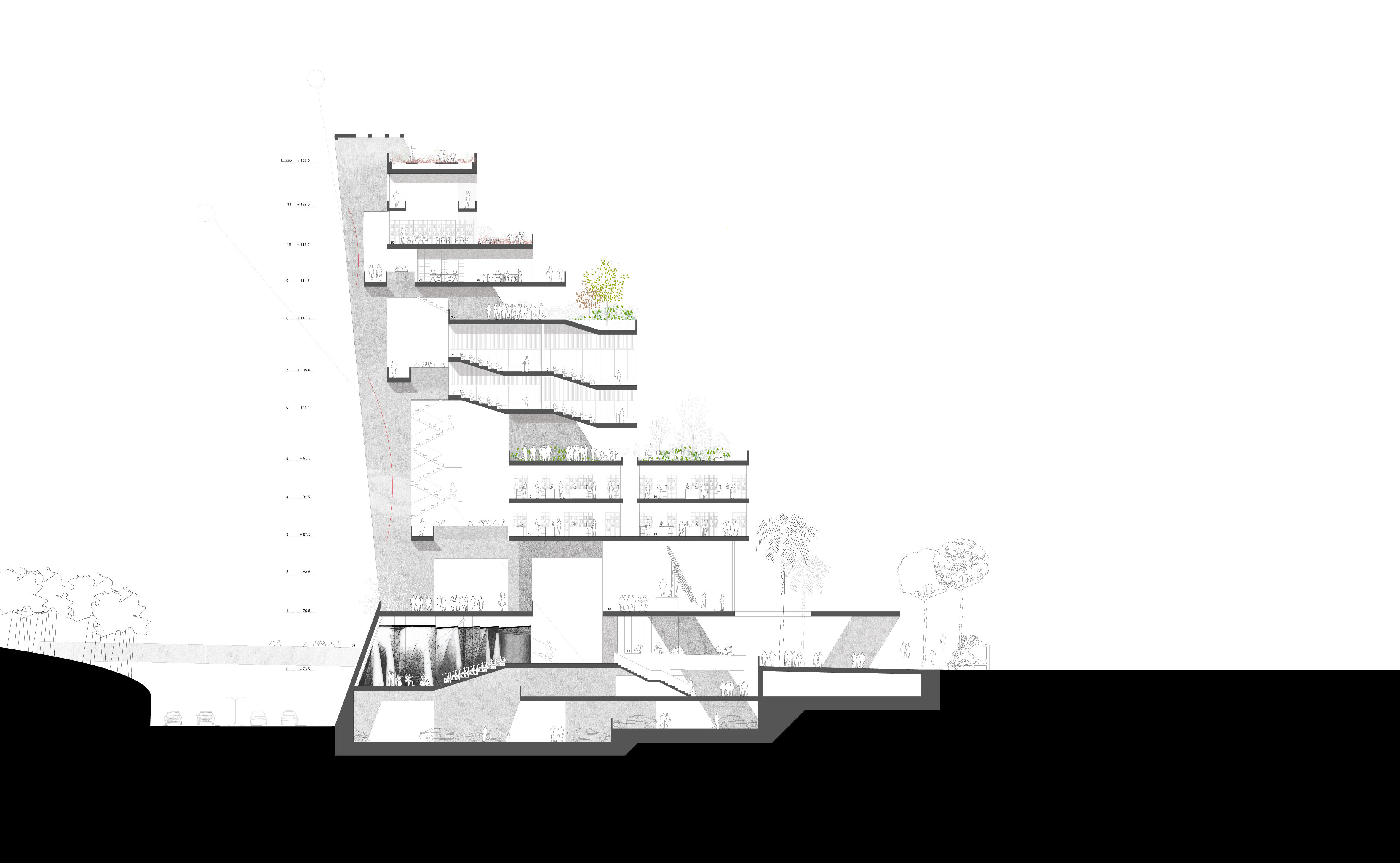 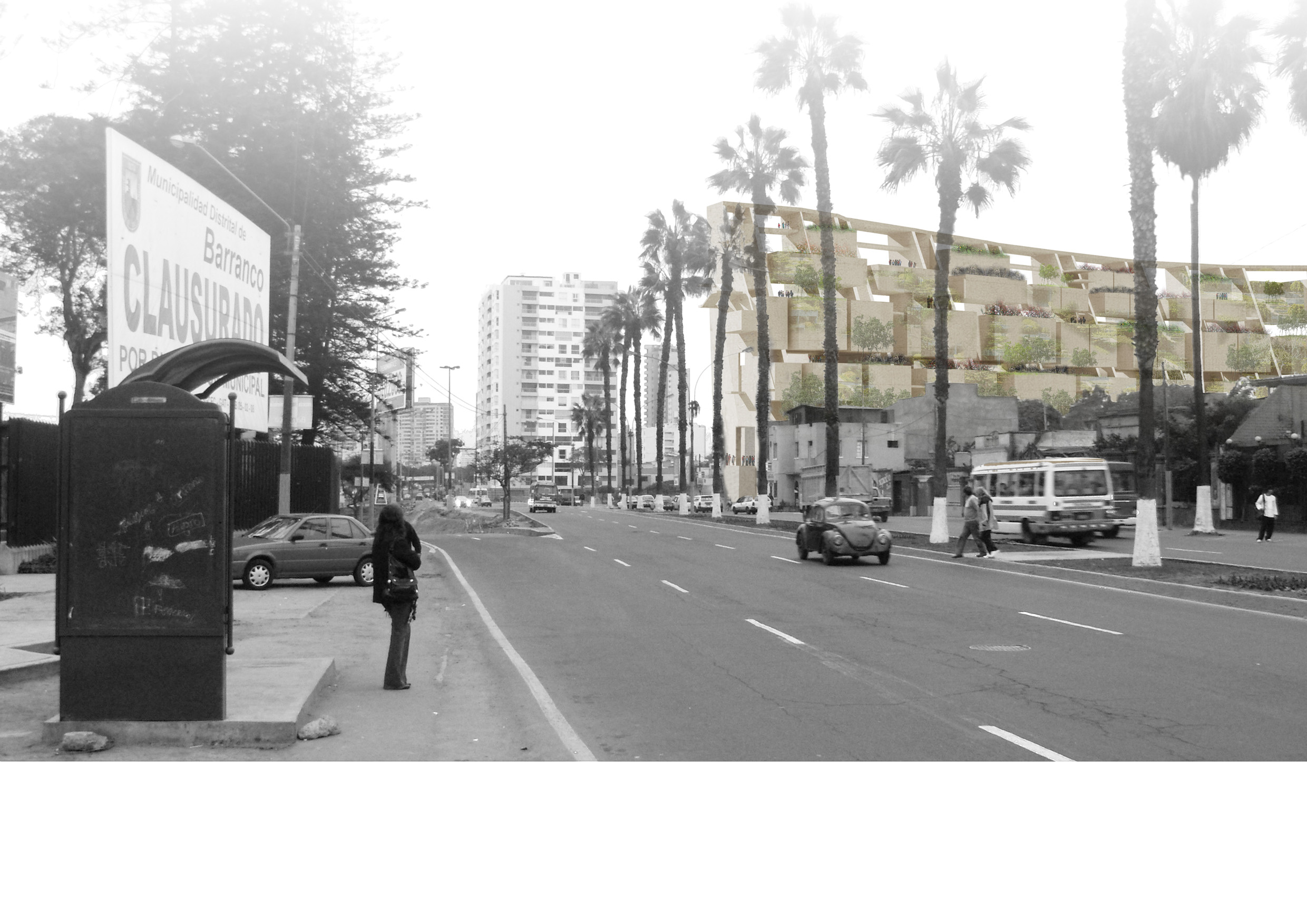 “variety is the main characteristic of the metropolitan territory”
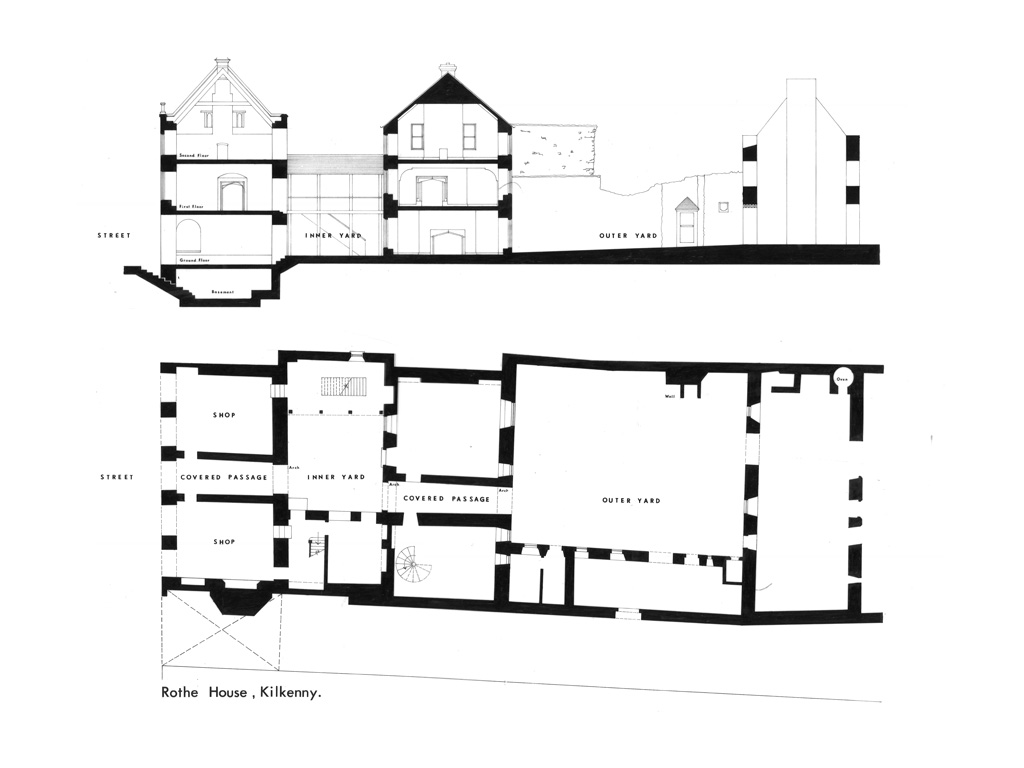 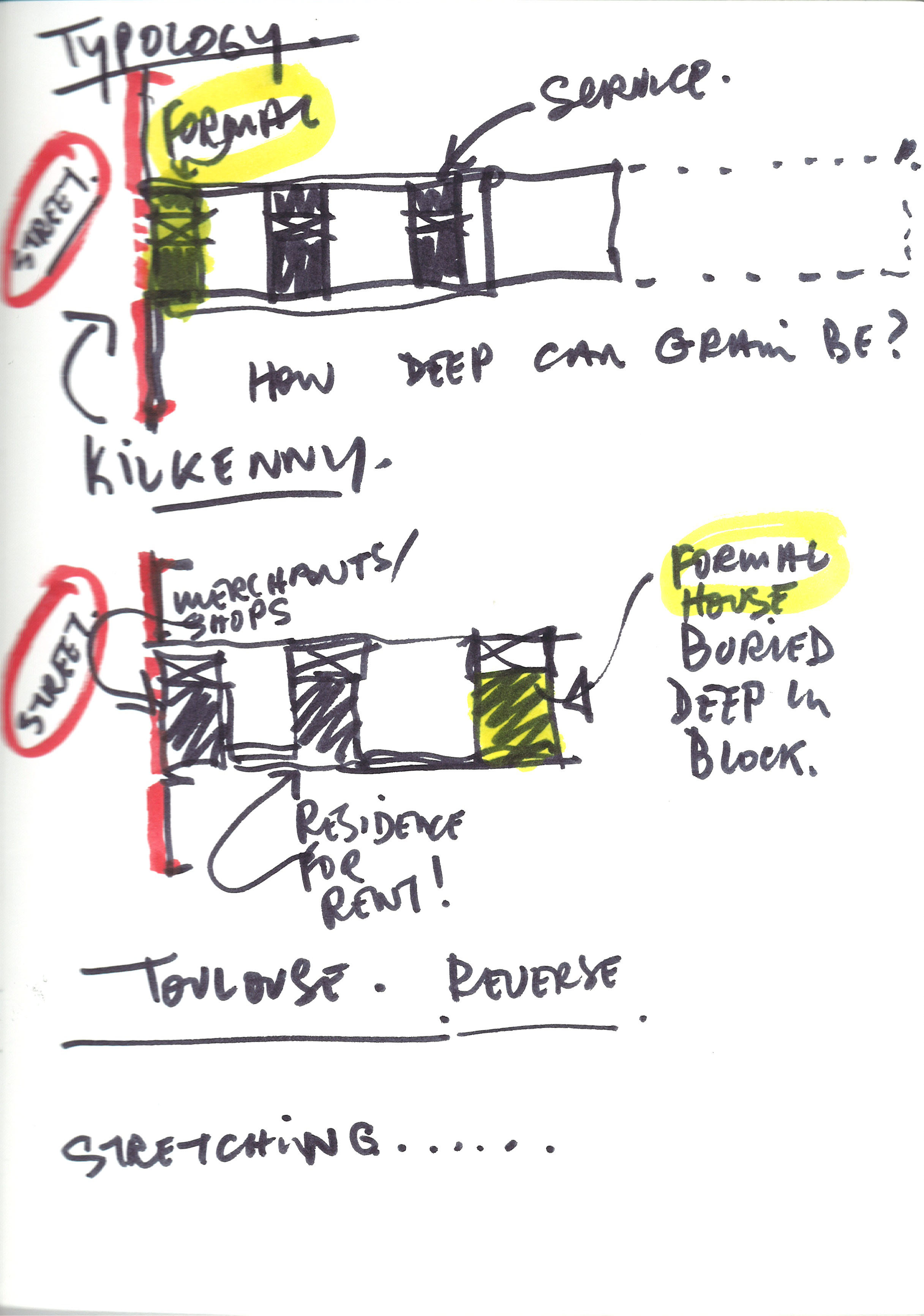 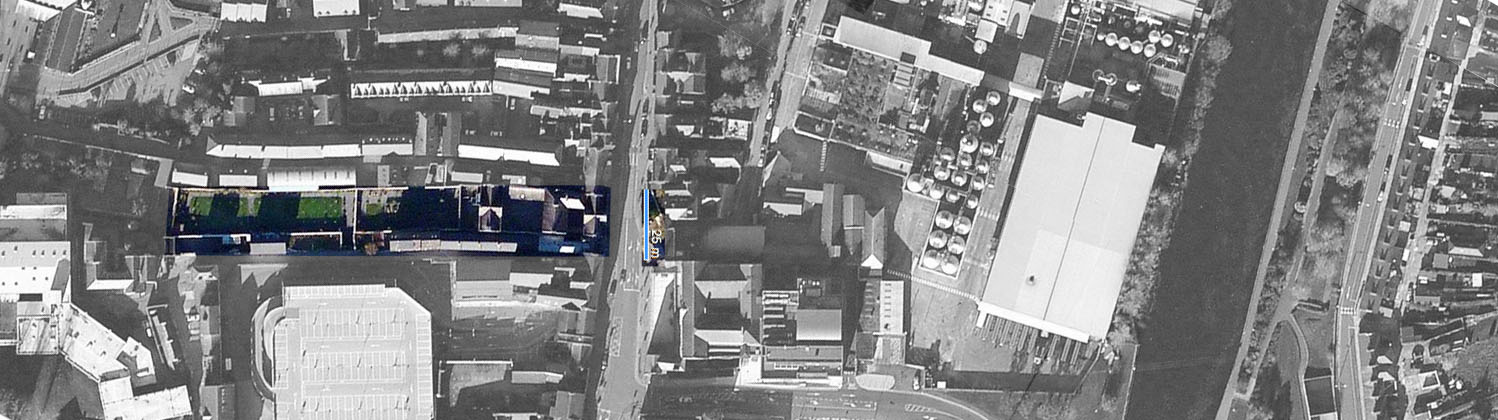 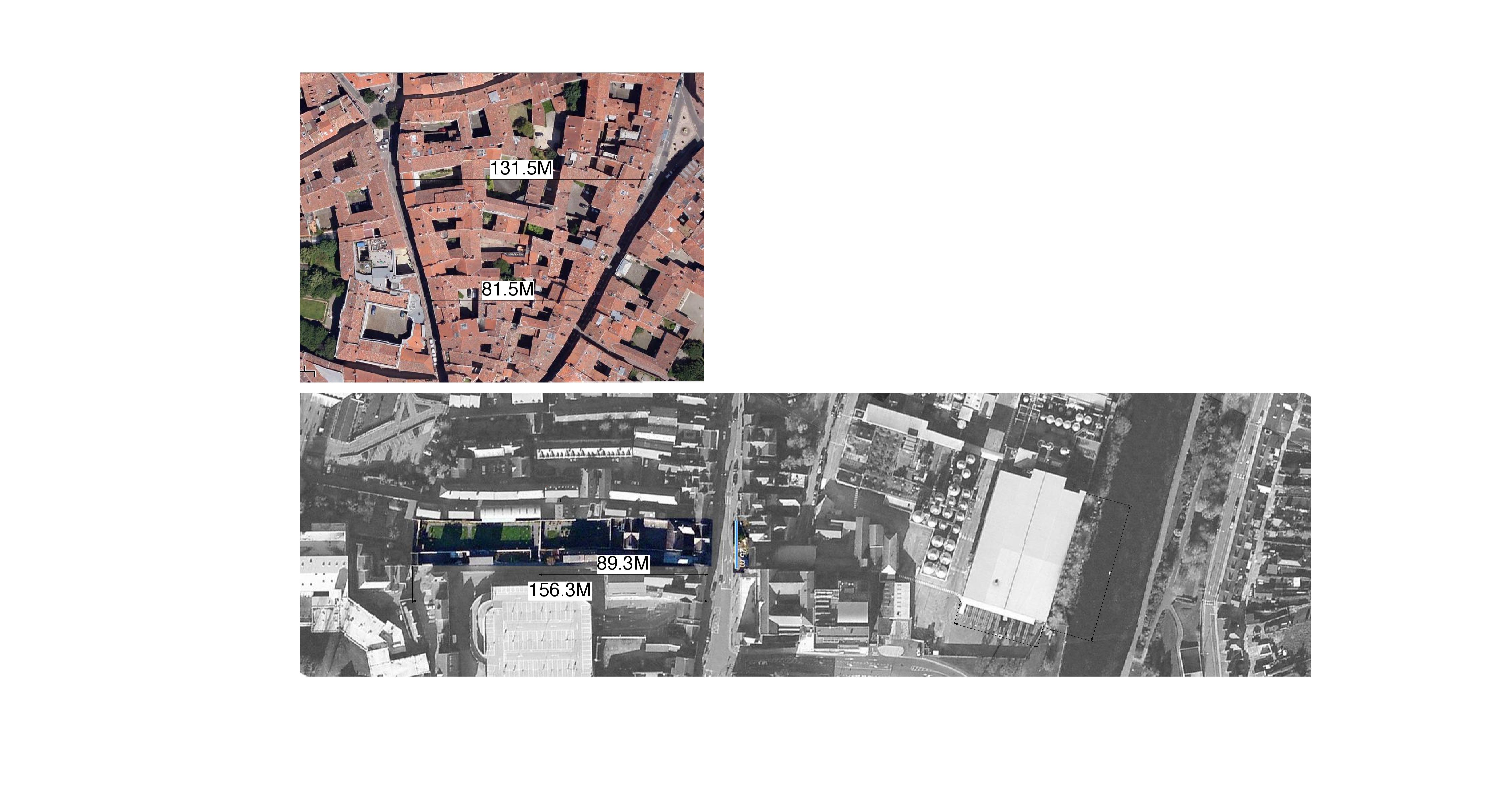 “Architecture and Community originate together”
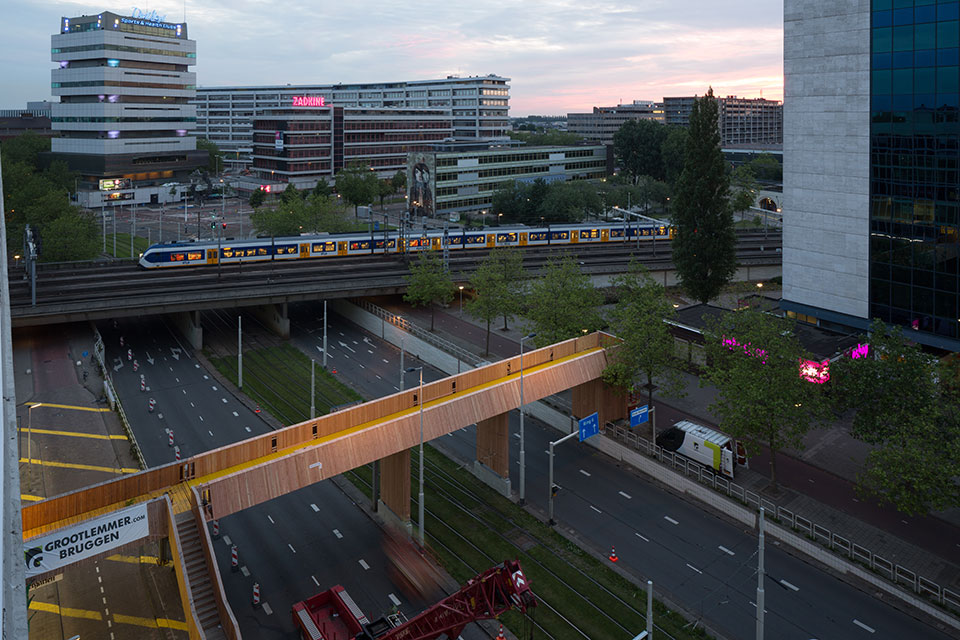 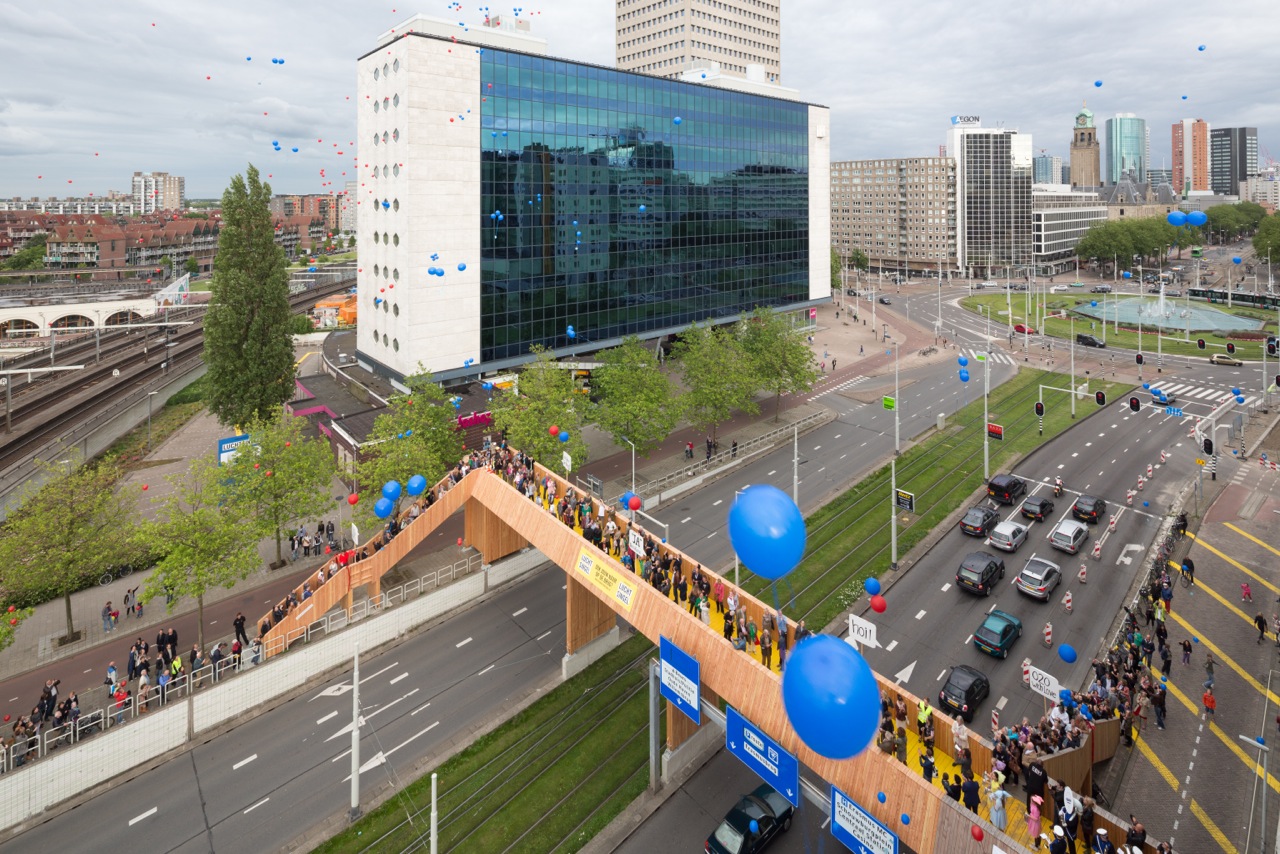 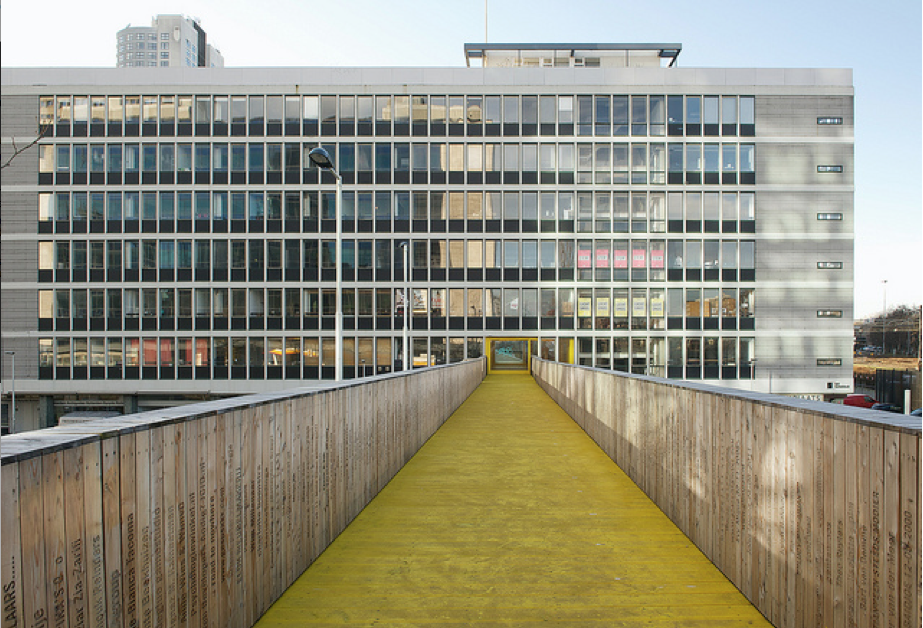 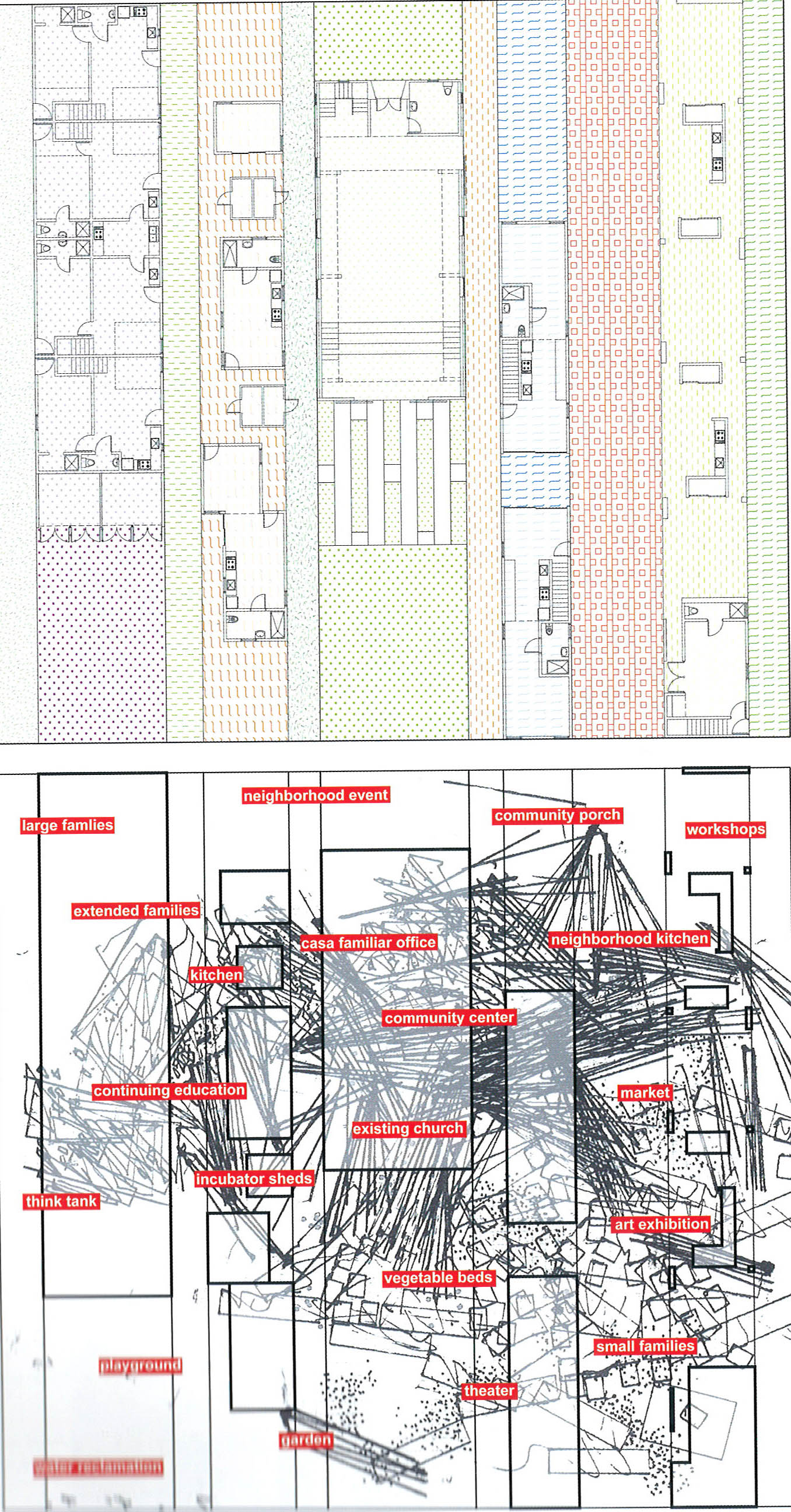 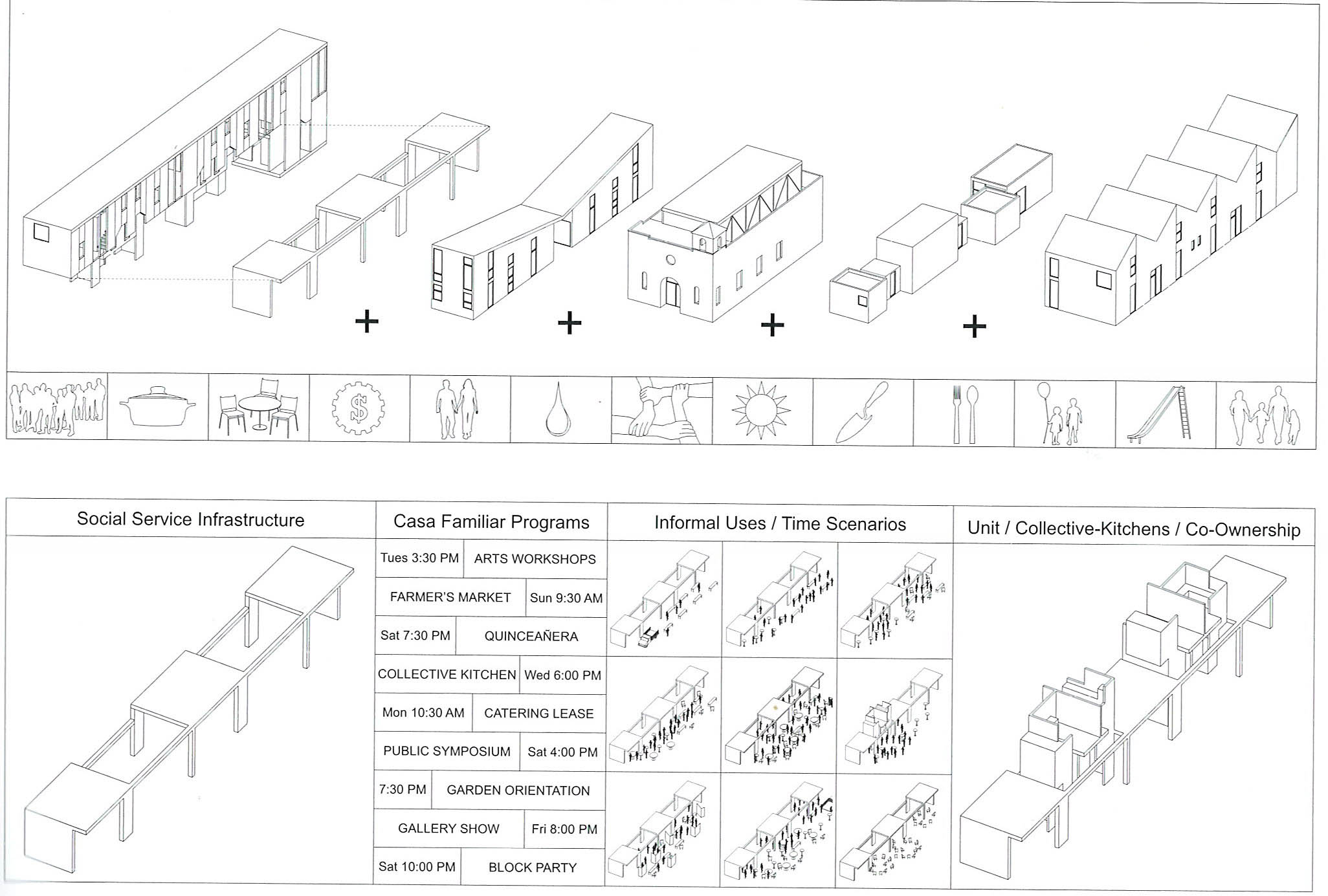 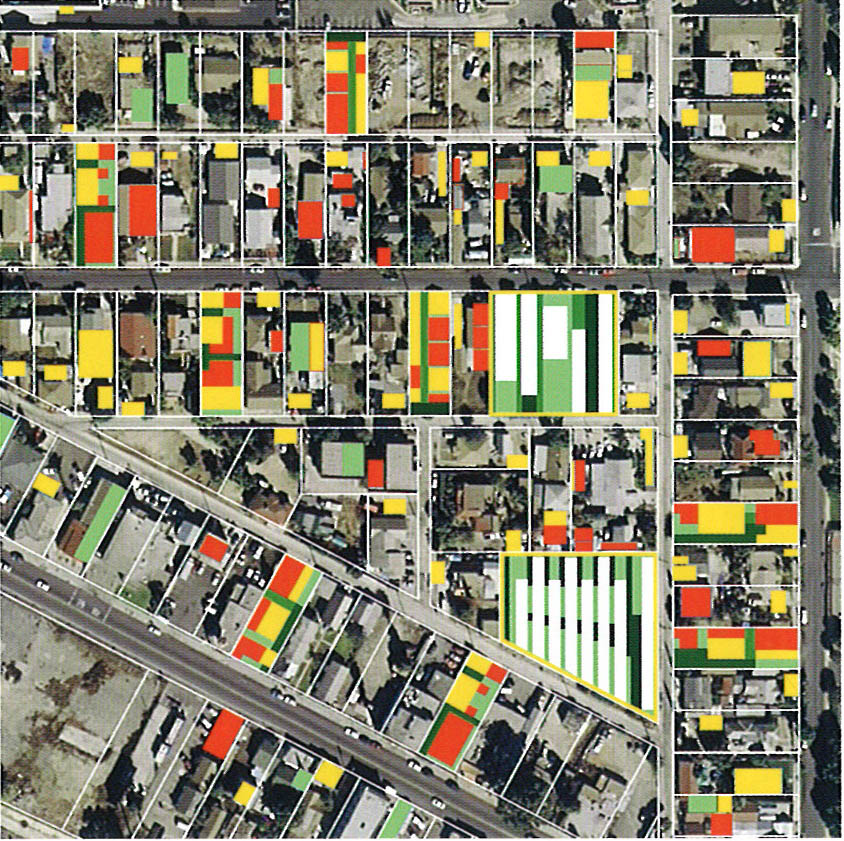 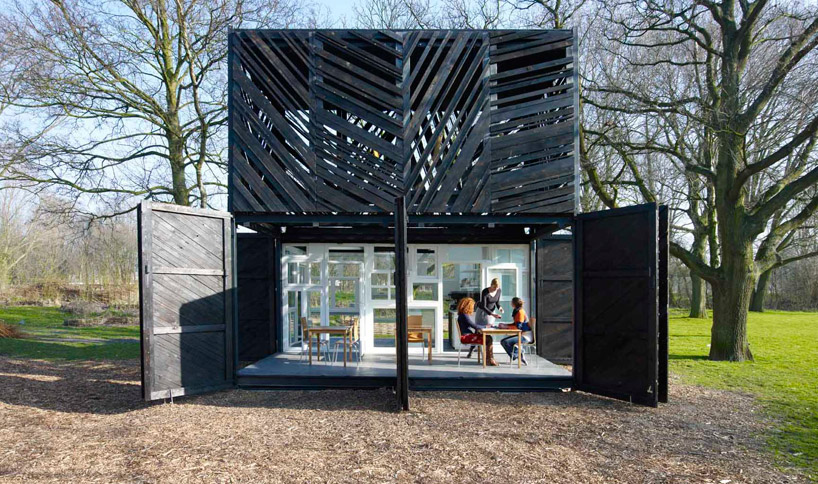 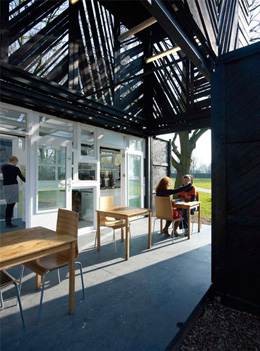 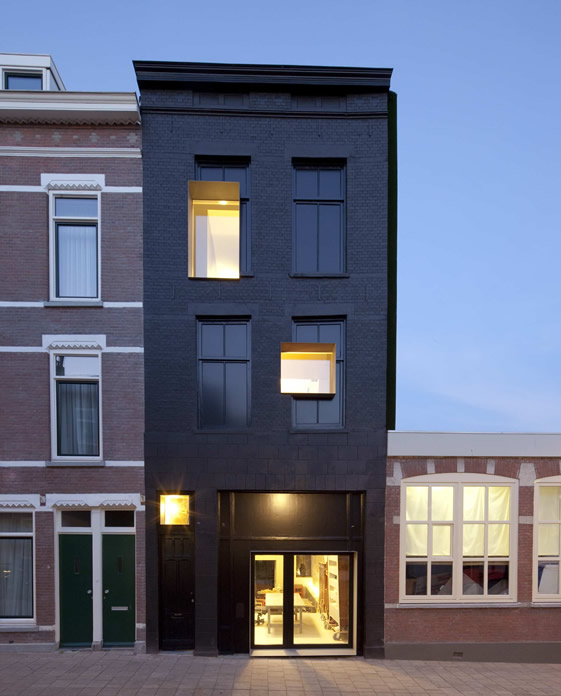 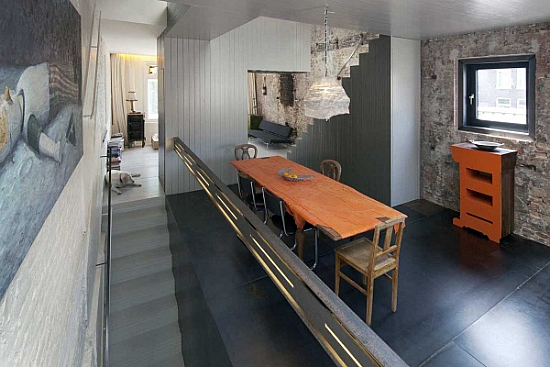 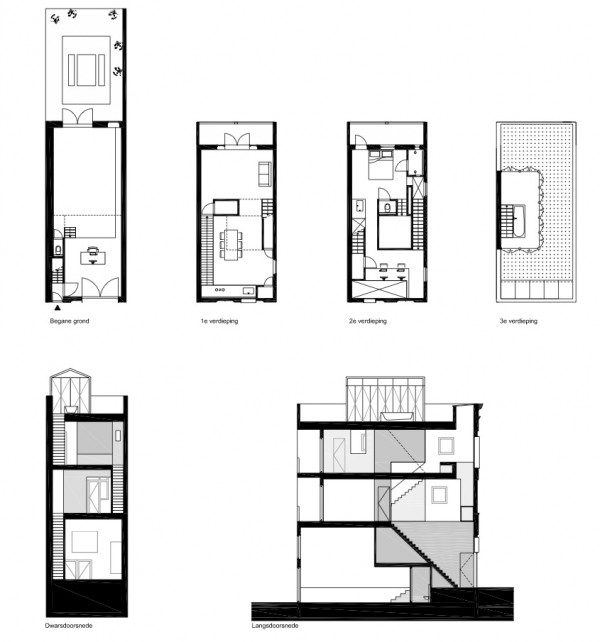 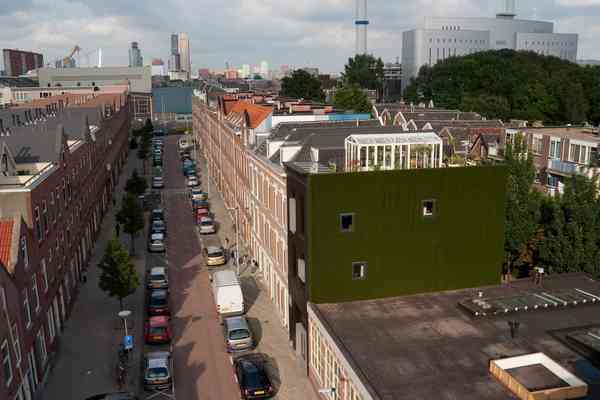 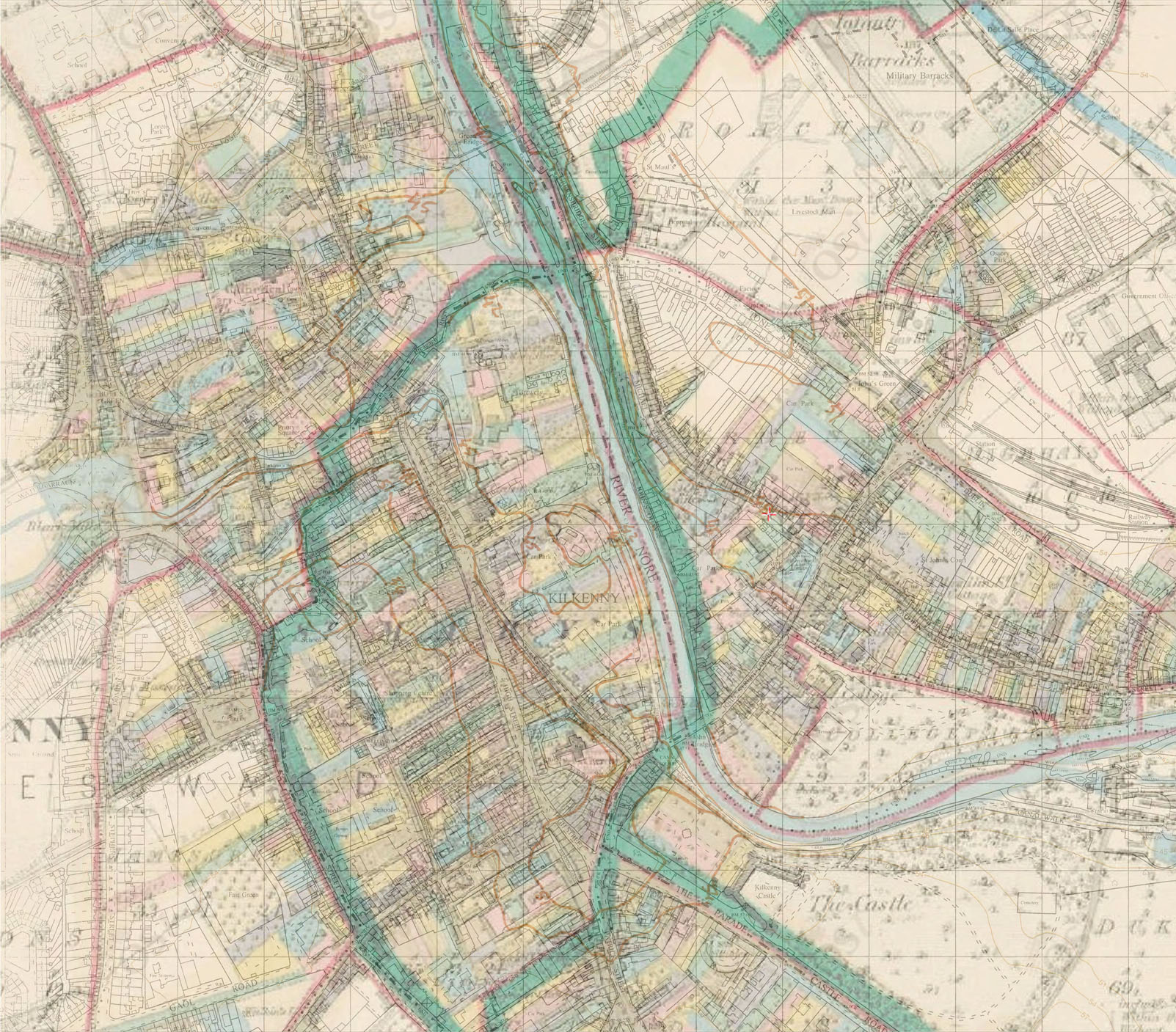